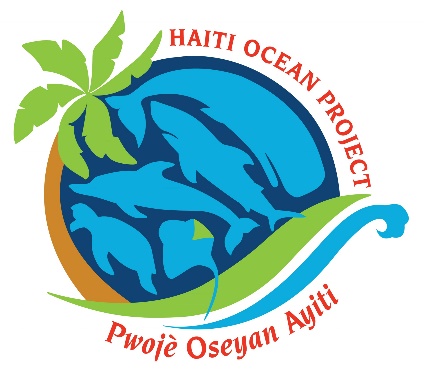 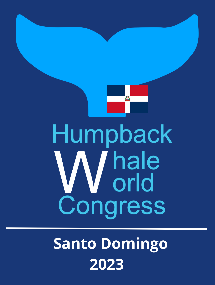 [your logo]
CAMAC - Effectiveness of community-based education and fisher training programs to sensitize local populations in Haiti about whales
Jamie Aquino, Francklin Barbier, Charlens Calixte, Claude Pressoir, Cleeford Joseph, Myson Samedi, Courtney Vail

Haiti Ocean Project
INTRODUCING ME:
Jamie Aquino
President/founder, Haiti Ocean Project
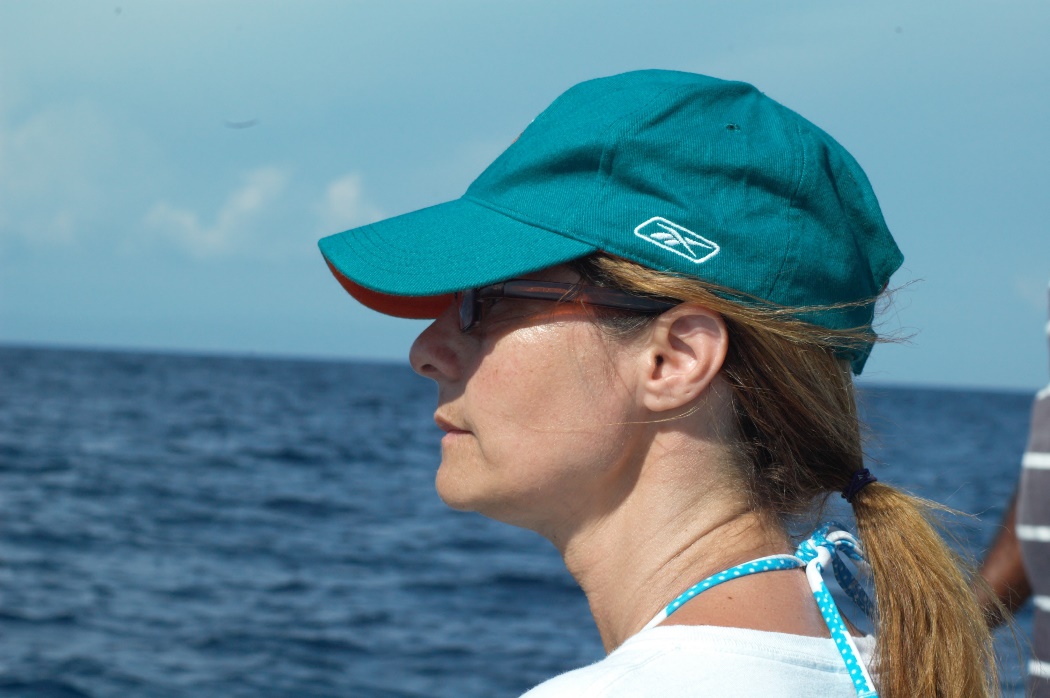 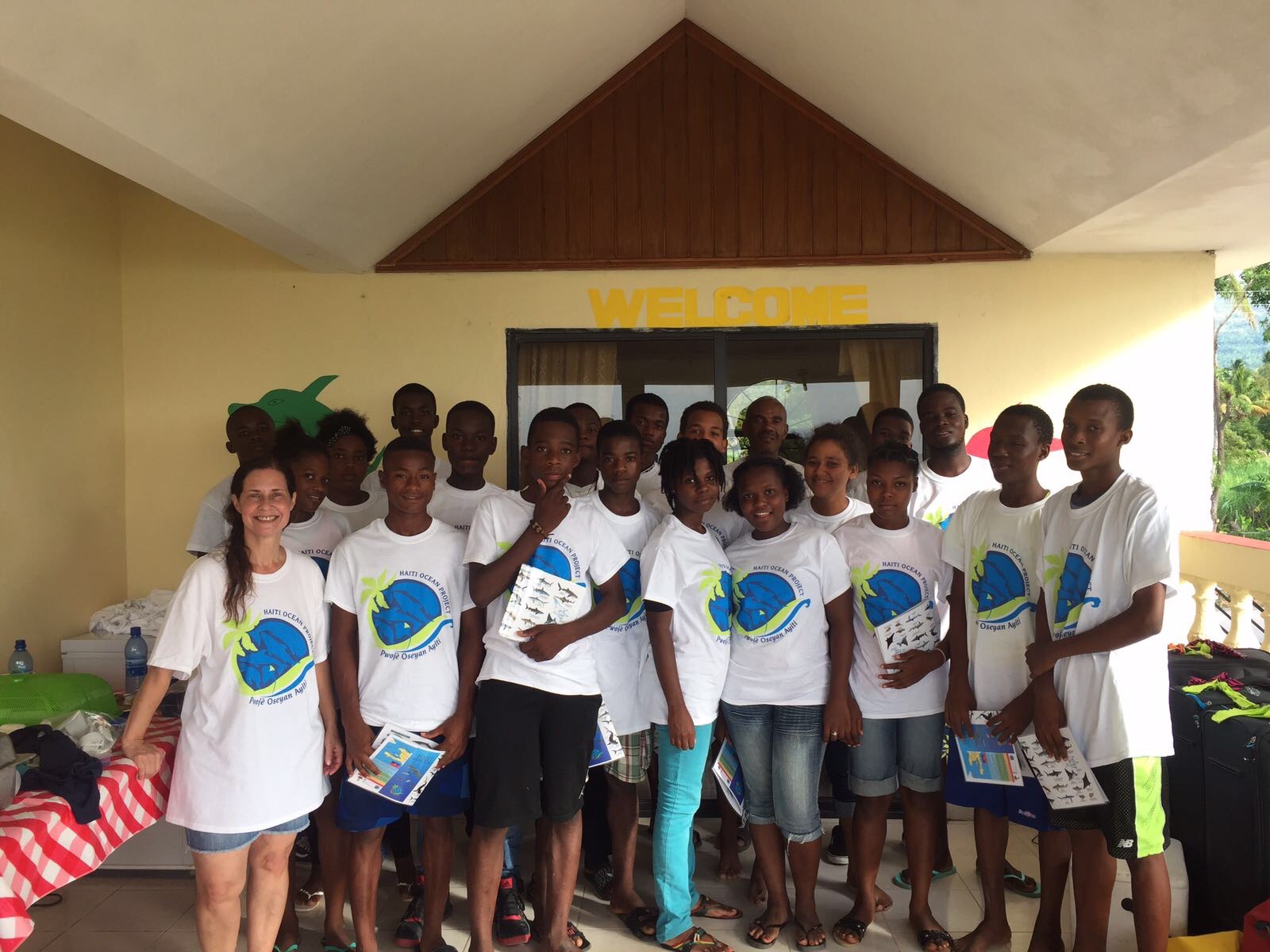 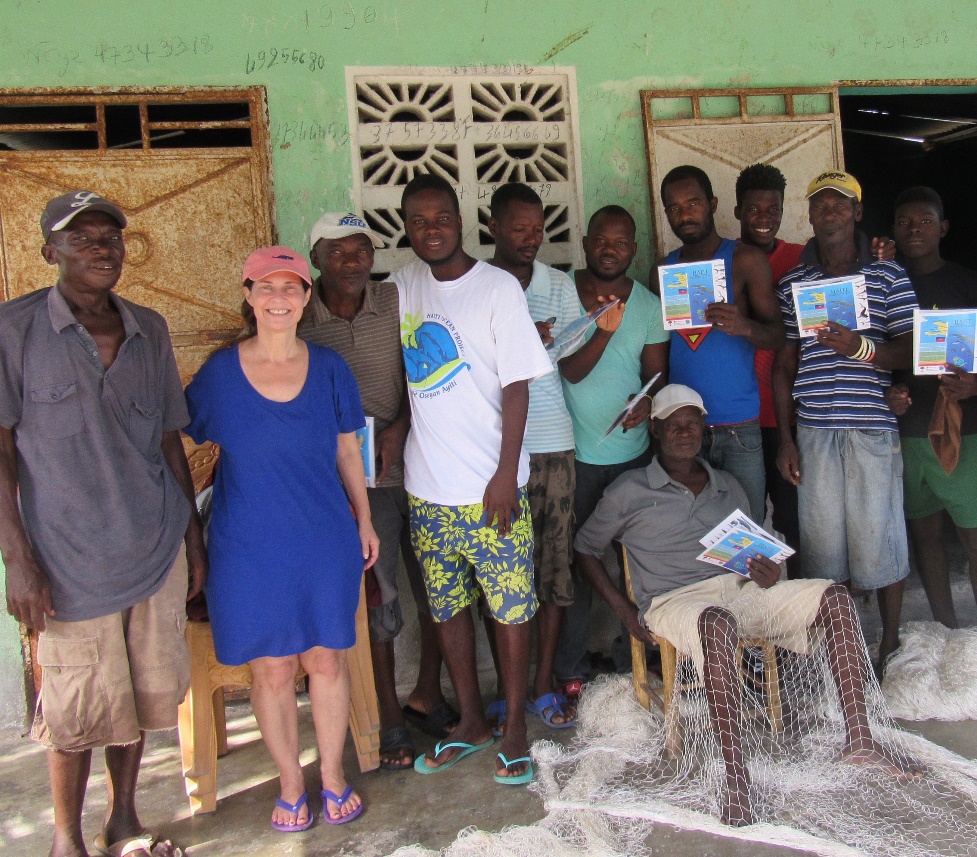 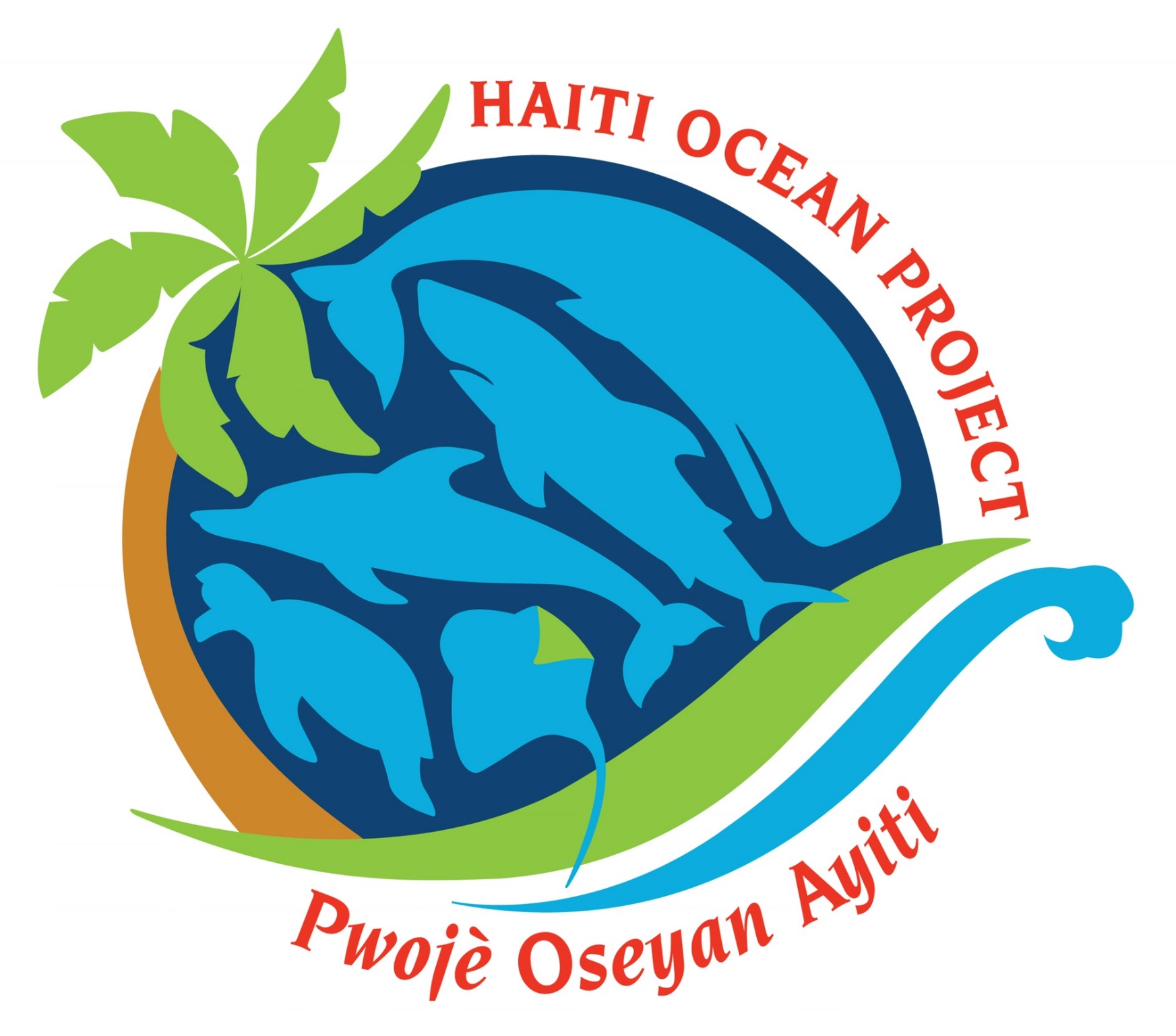 Objectives:
1. Marine education
2.Conservation
3. Research




Involving
marine megafauna:
1. Marine mammals
2. Sea turtles
3. Sharks
4. Stingrays
Haiti Ocean Project local coordinators
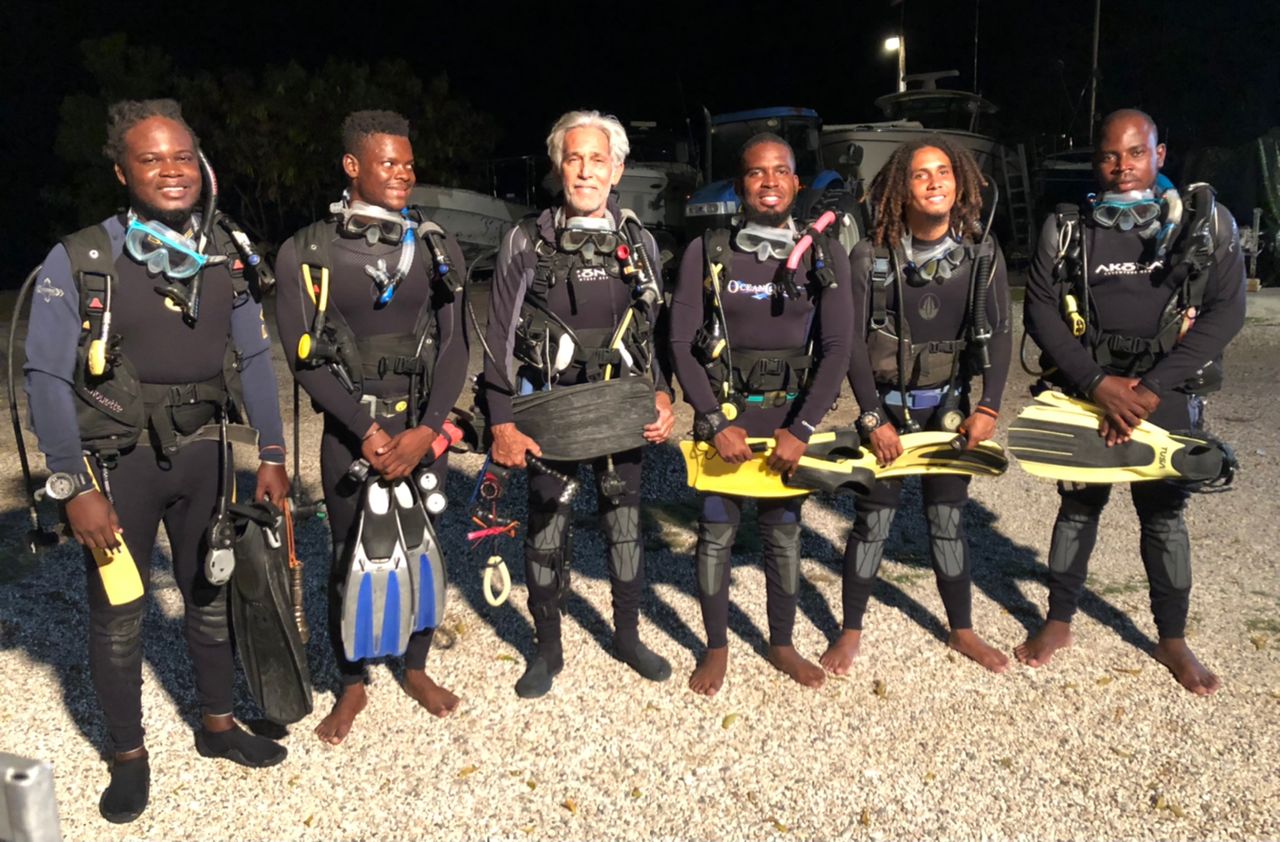 Island of Hispaniola
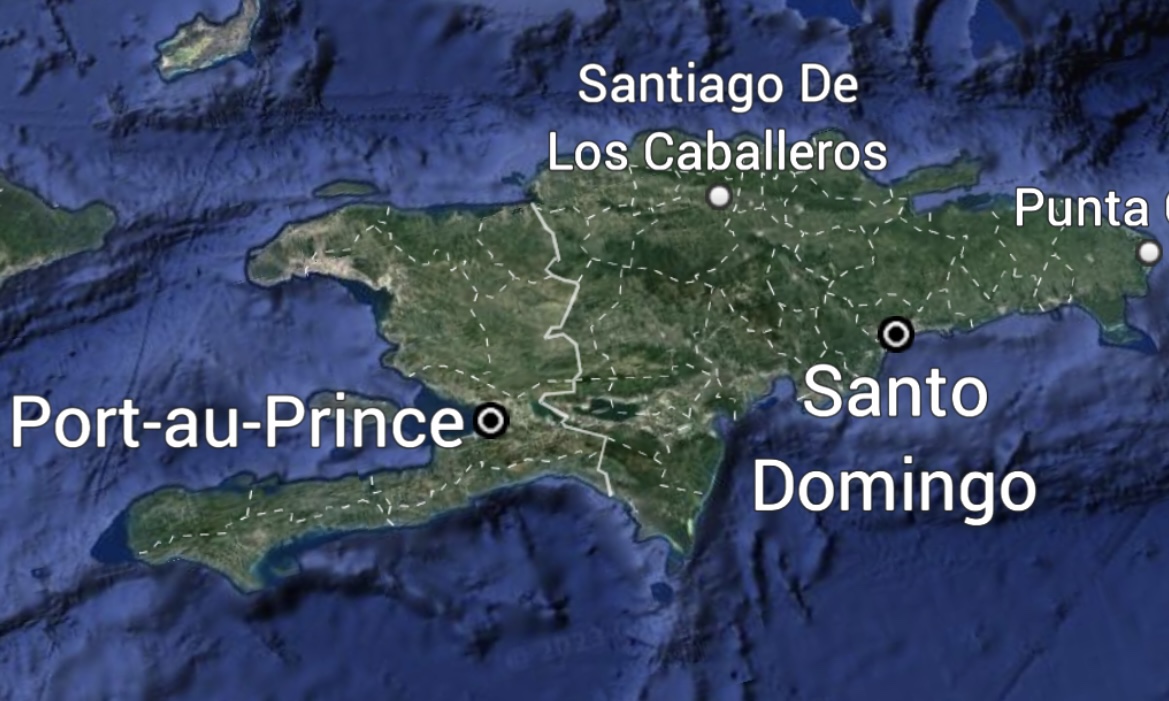 Confirmed whale species in Haiti
DWARF SPERM WHALE
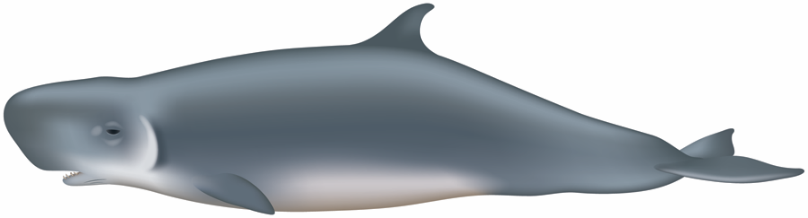 SPERM WHALE
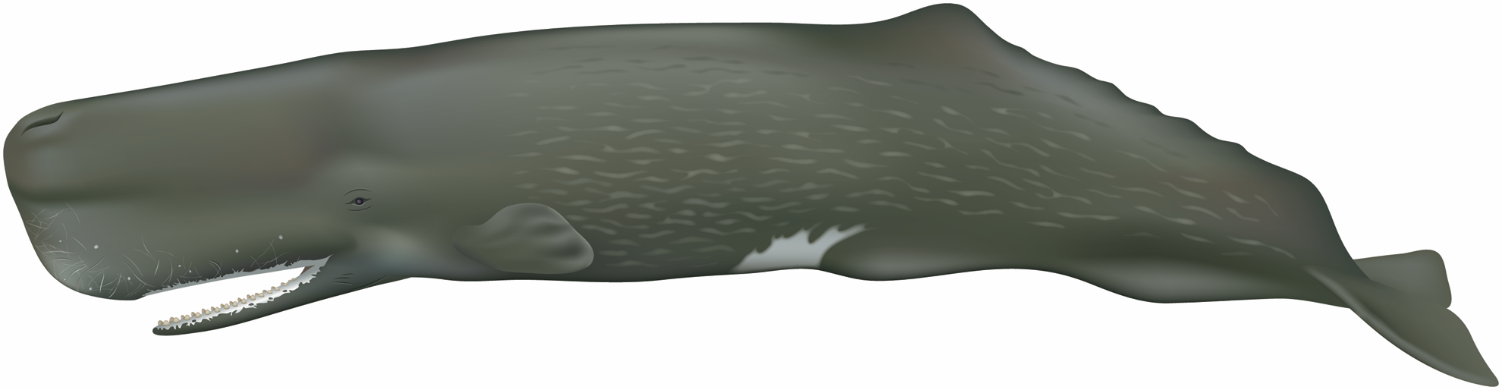 BEAKED WHALE
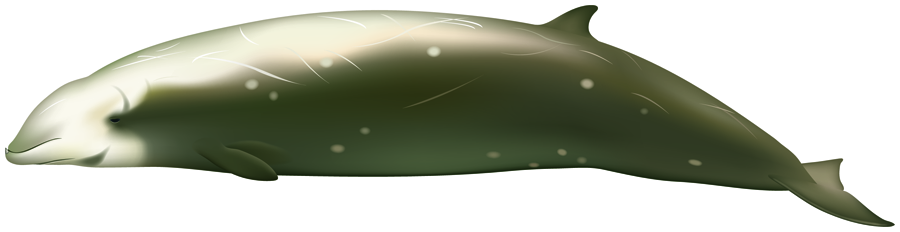 HUMPBACK WHALE
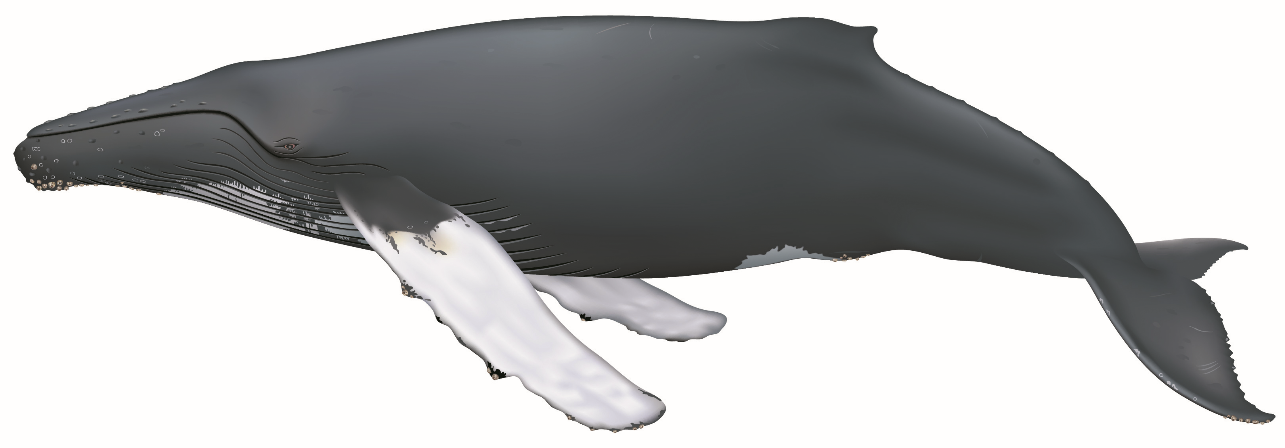 MINKE WHALE
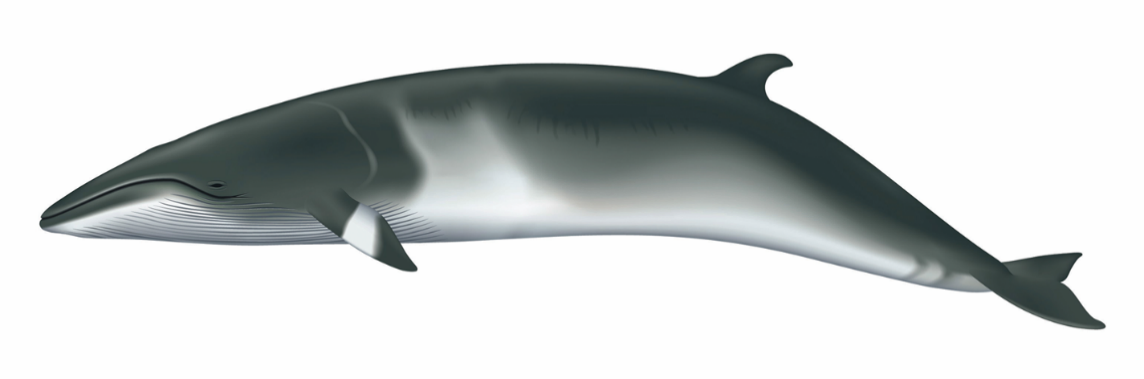 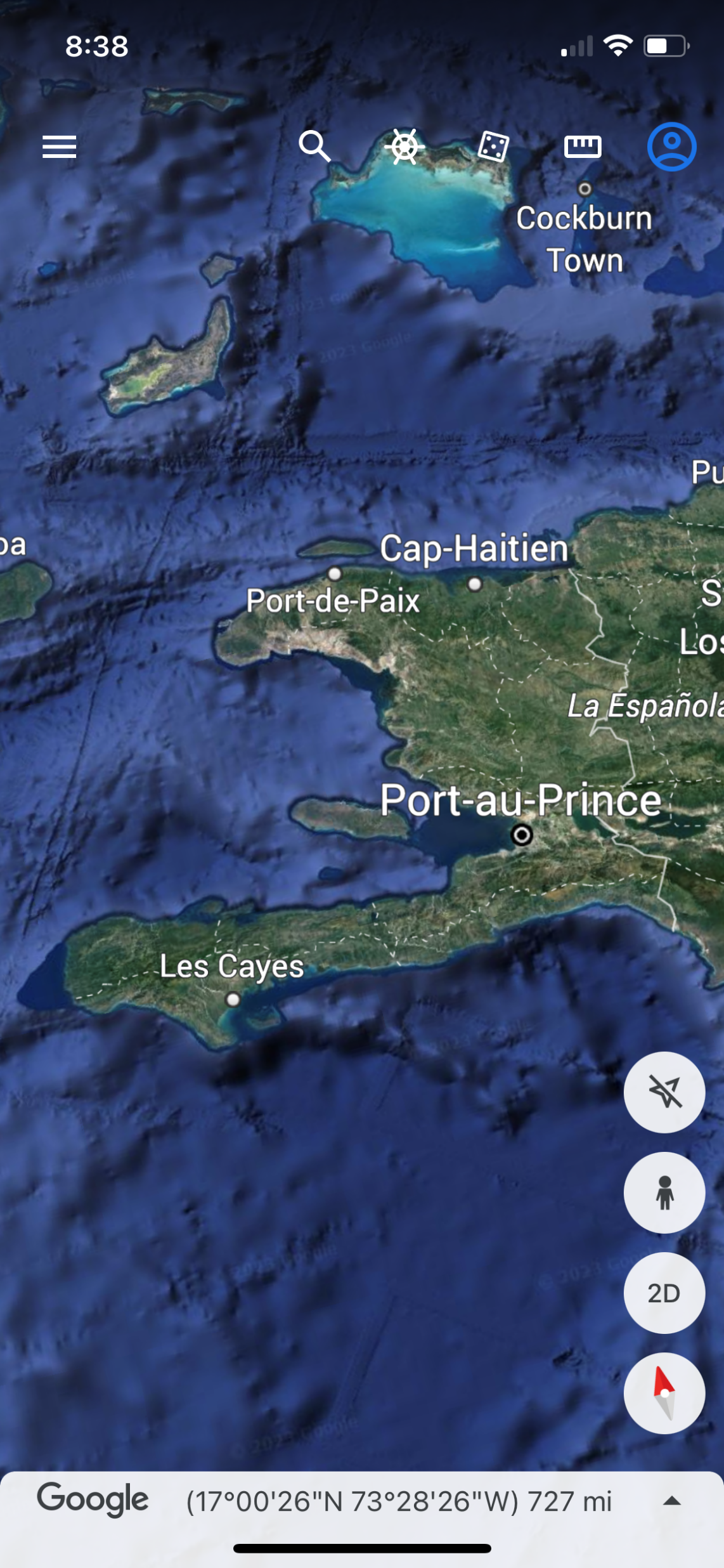 Haiti

WHERE ARE THE WHALES?
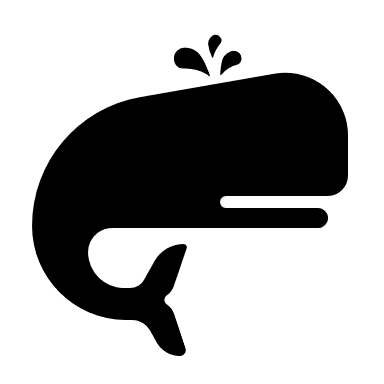 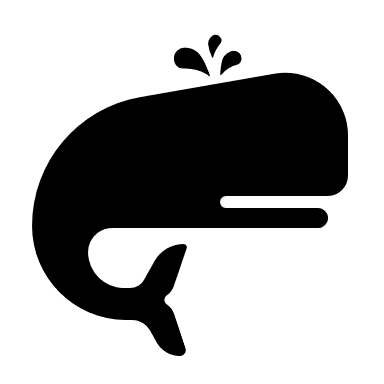 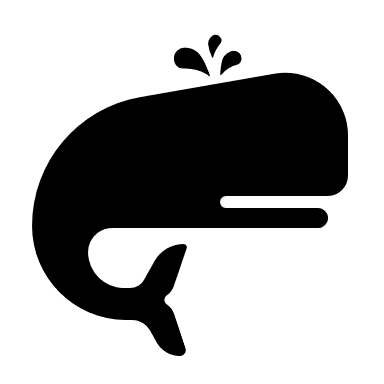 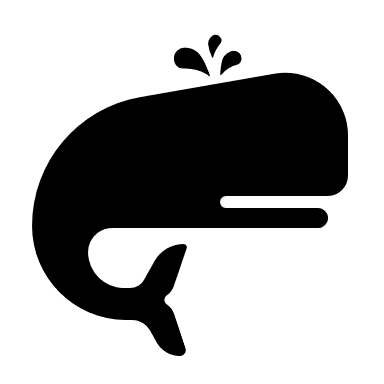 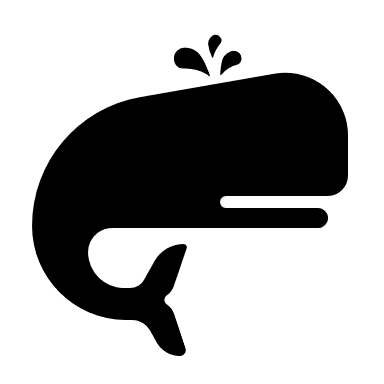 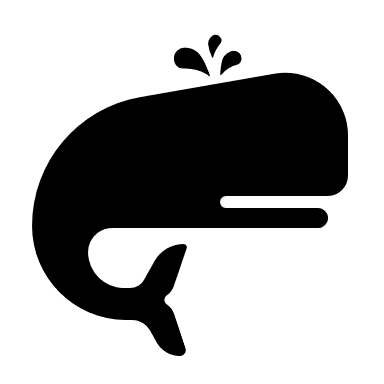 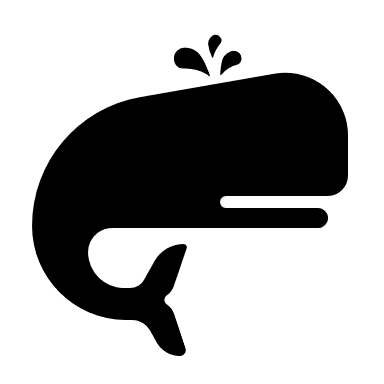 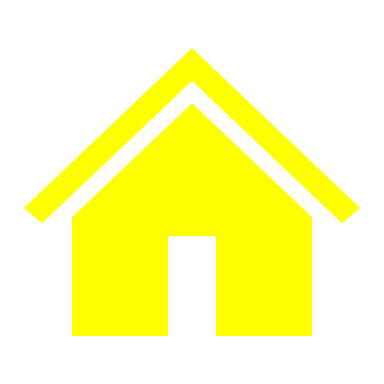 What do local Haitians know about whales?

The Mermaid and The Whale

Lasirèn ak Labalèn

Haitian song passed down through oral tradition

Turned into a book by a Haitian dancer
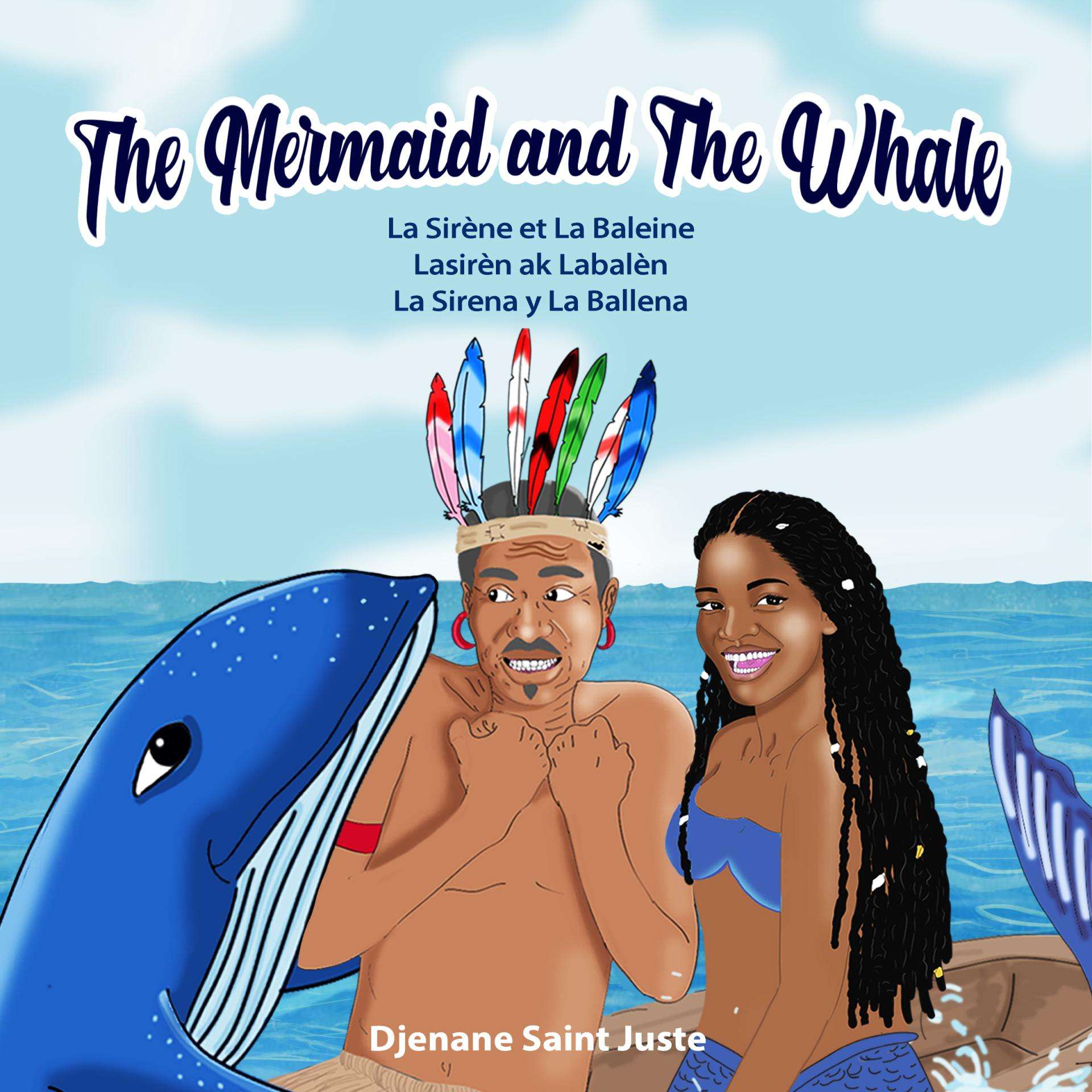 How do local Haitians perceive whales?

Haiti fishers fear of whales

The bigger whales primarily because of their size. The smaller whales can scare the fishers if they have never seen the species before.
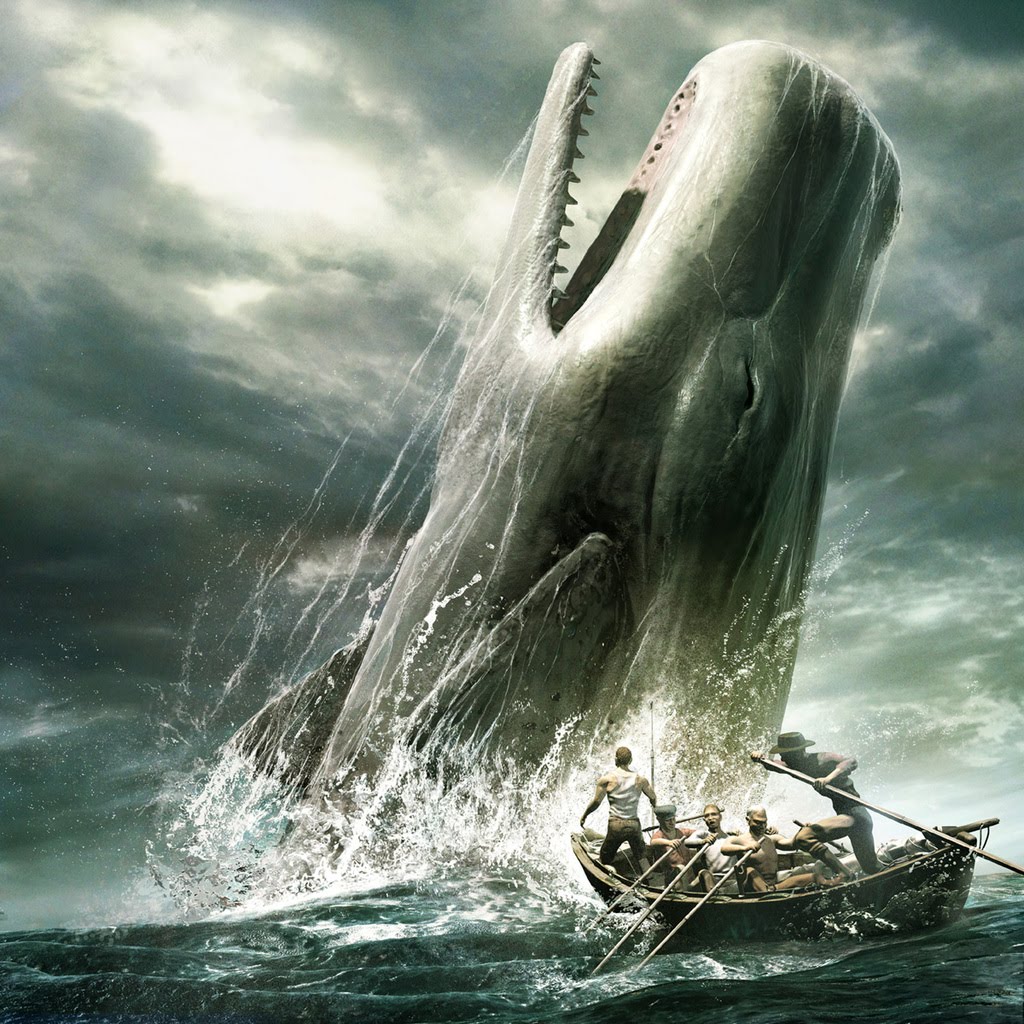 Emmanuel “Manno” Denis
Mr. Manno

Haitian fisher – afraid of sperm whales
Keeps a small pile of rocks in his boat
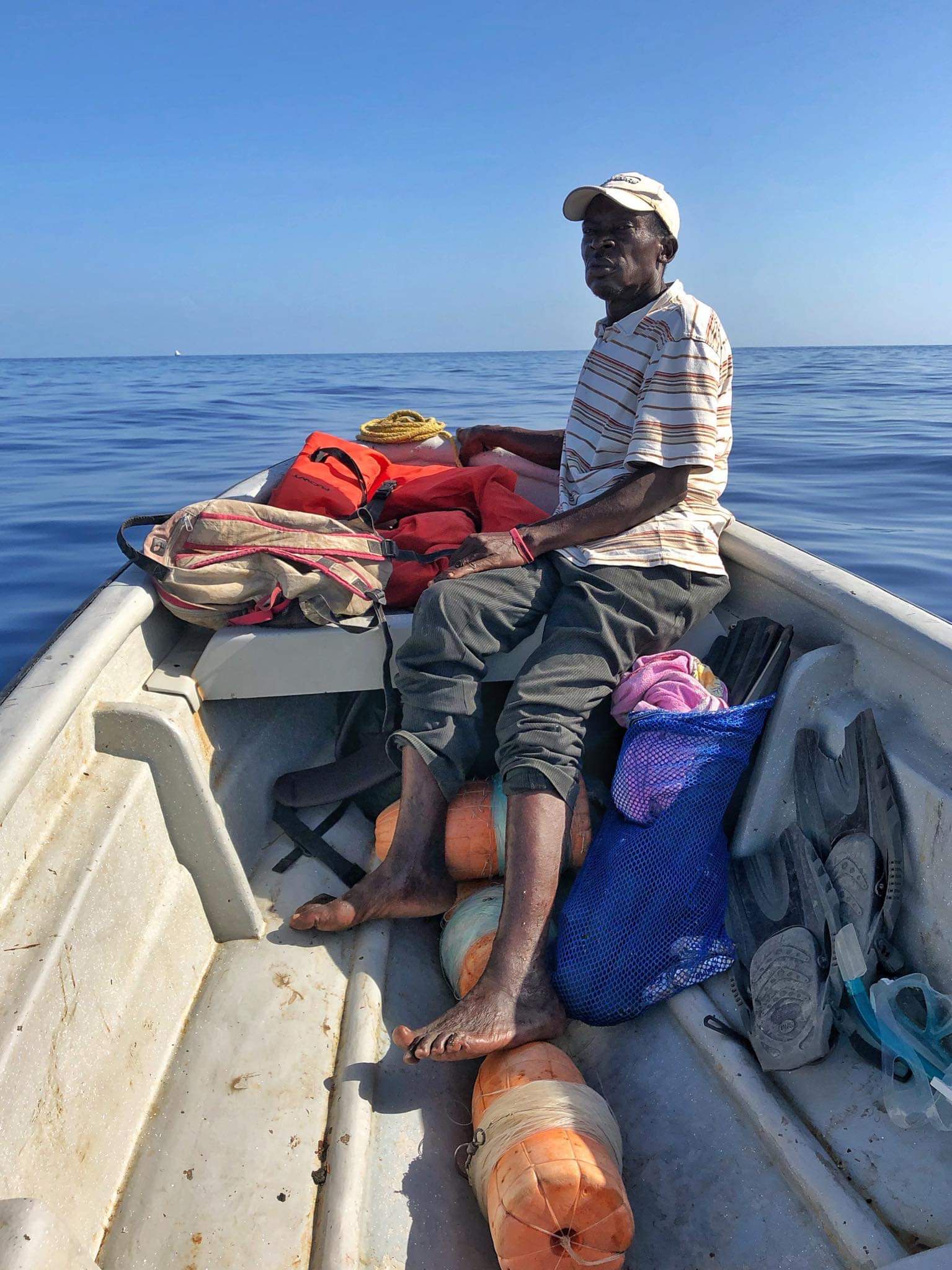 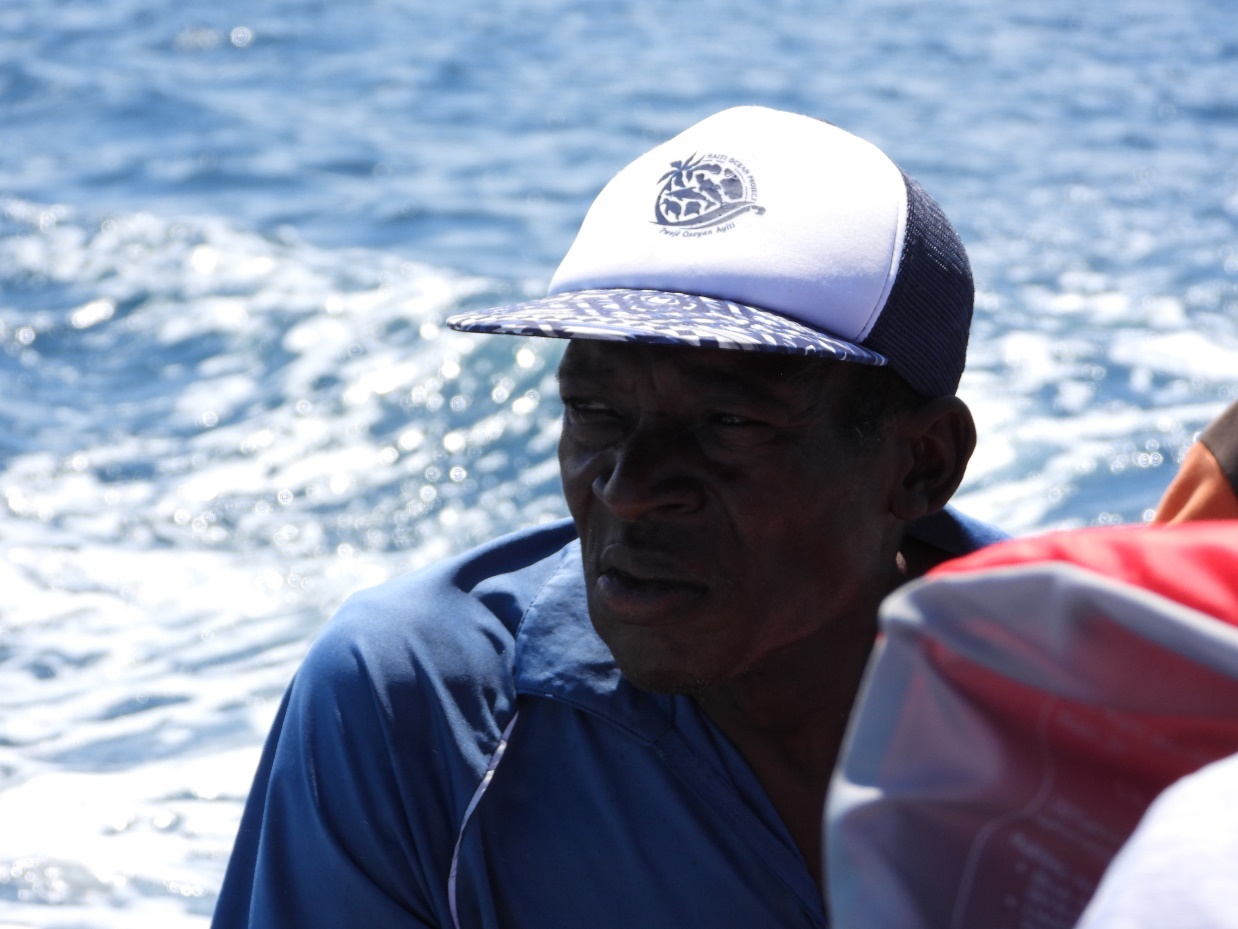 Haiti whale incident #1
Humpback whale harpooned, then stranded and died
January 2015, Fort Liberte
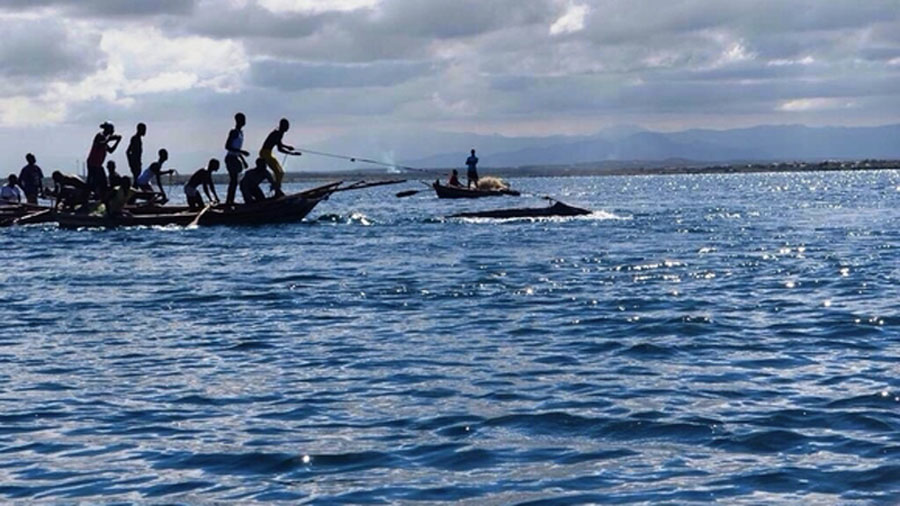 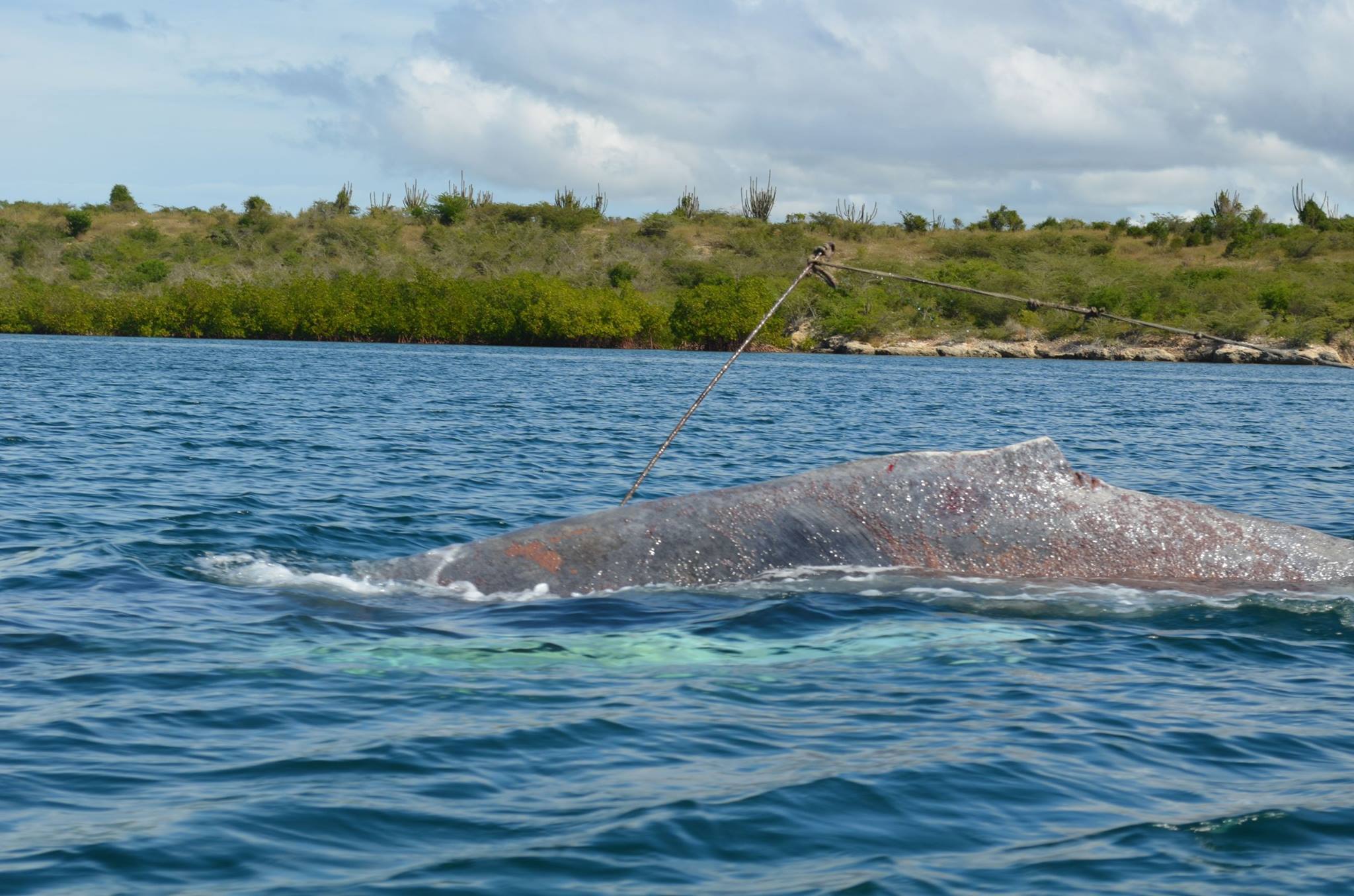 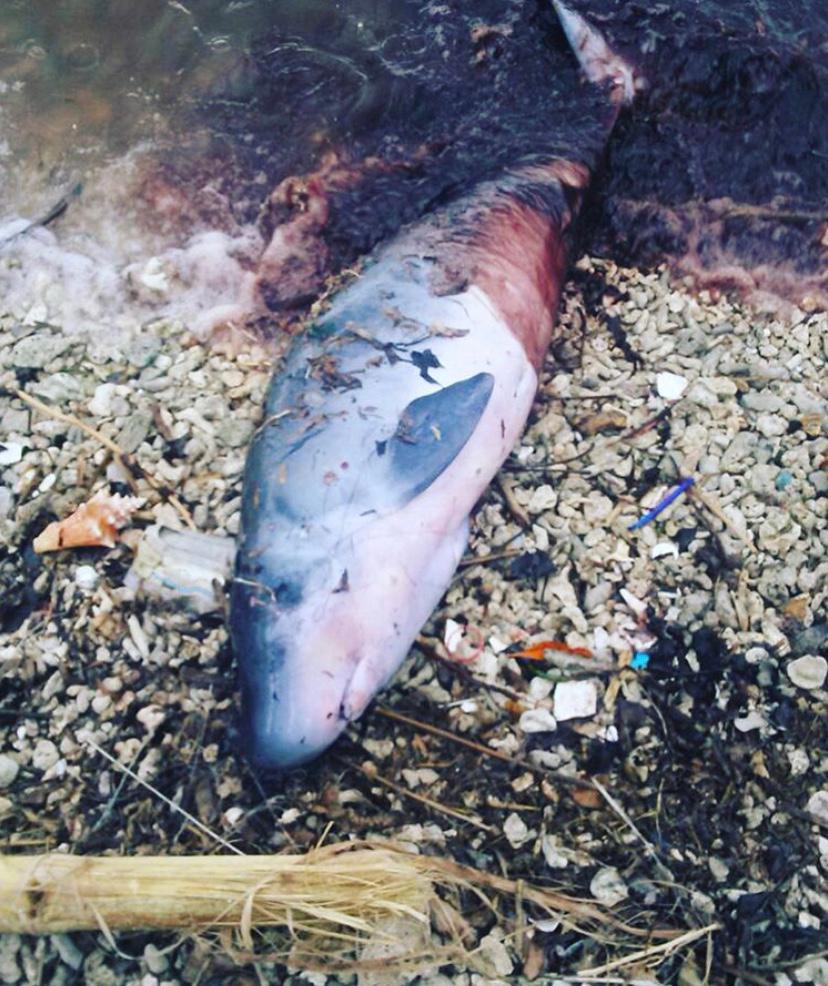 Haiti whale incident #2:
Dwarf sperm whale speared and killed
November 2016
Anse a Veau
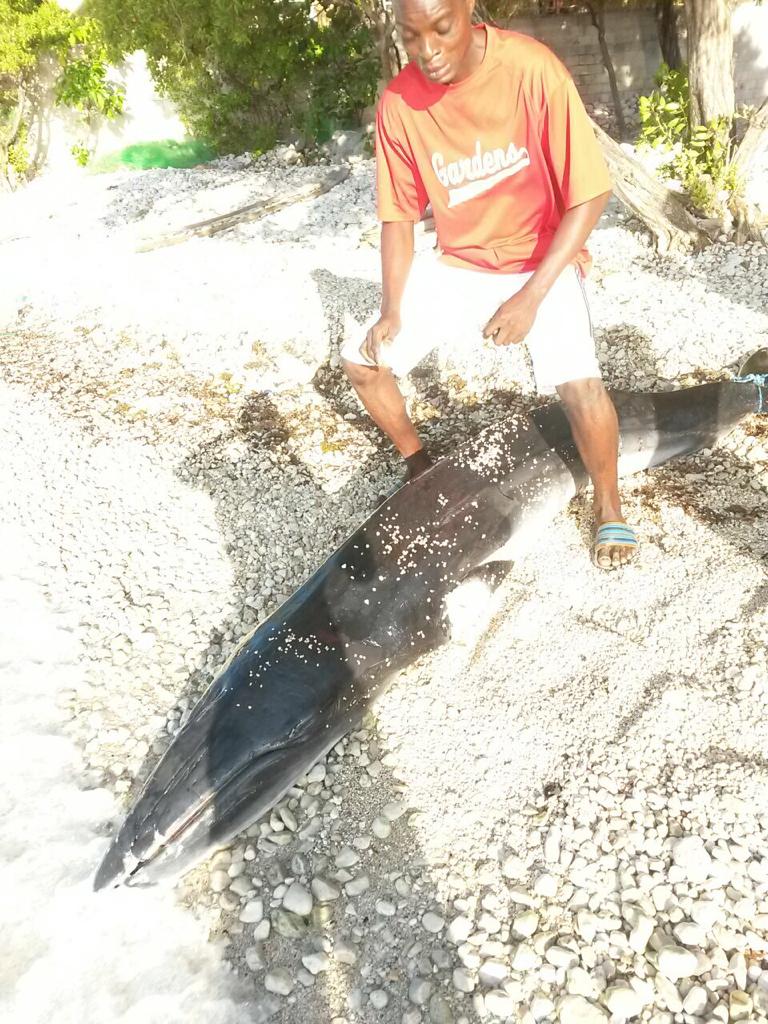 Haiti whale incident #3:
Juvenile minke whale found dead in a gillnet
February 2017
Cotes des Arcadins
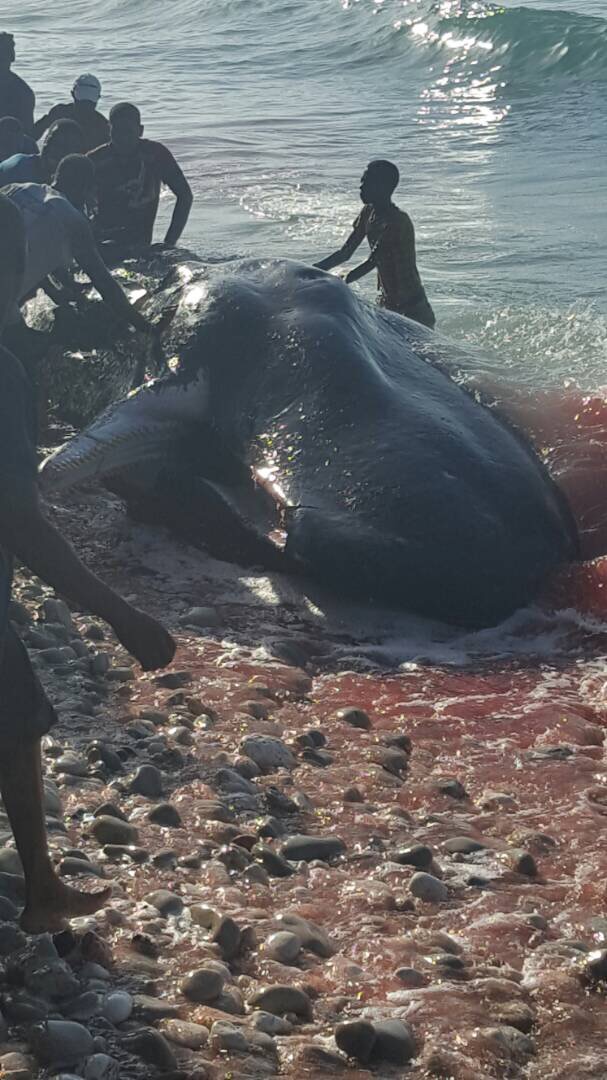 Haiti whale incident #4:
Sperm whale beached and killed
June 2017, Jacmel
Haiti whale incident #5:
Stranded beaked whale killed
April 2018, Petit Trou de Nippes
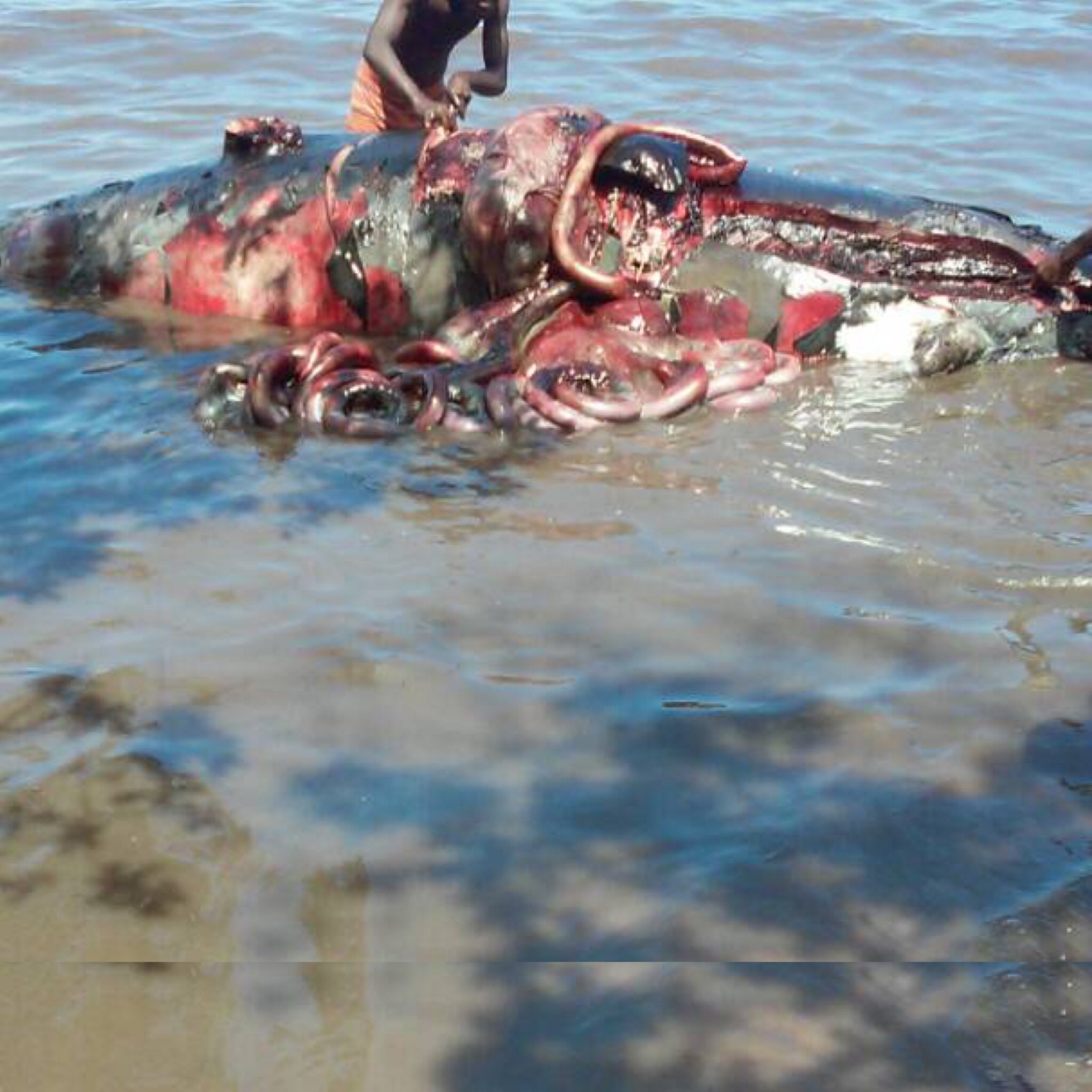 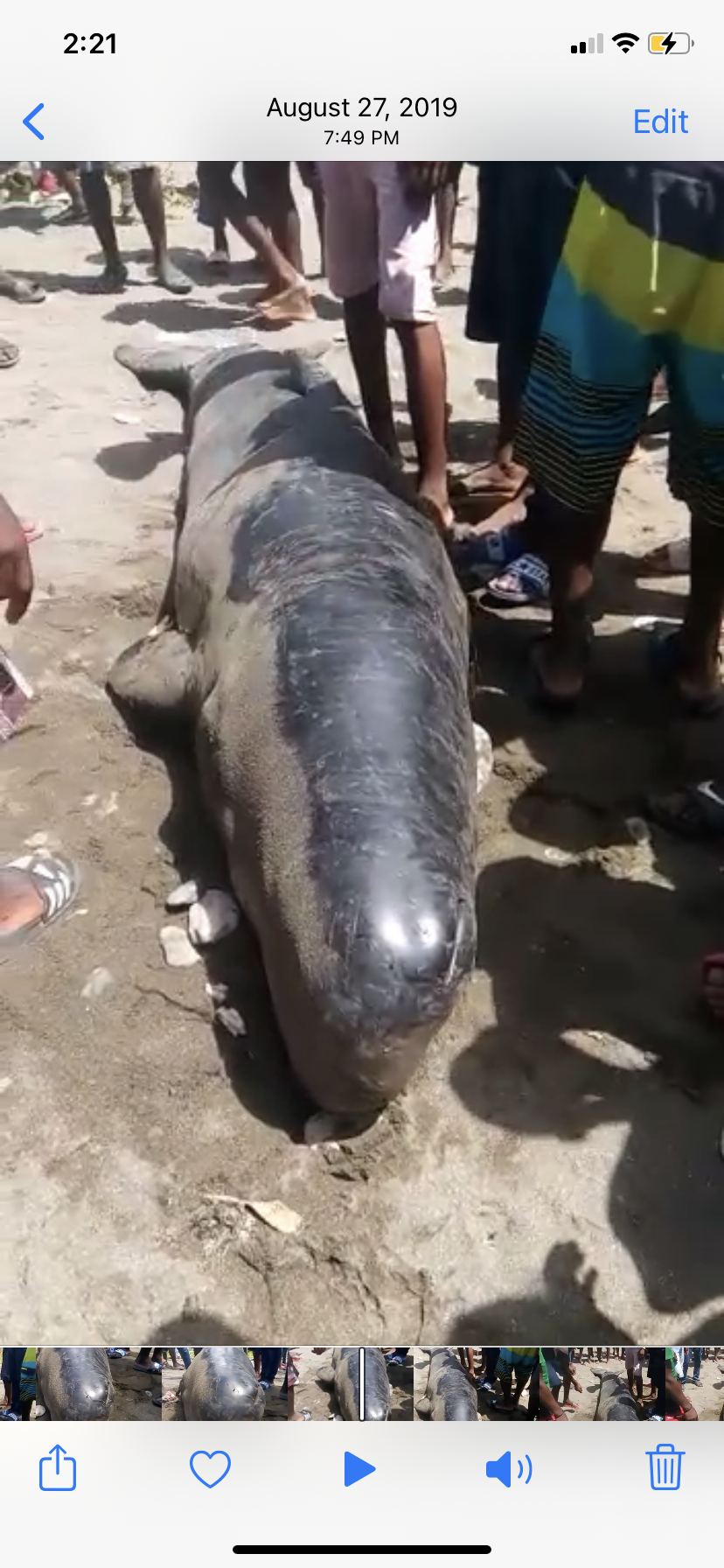 Haiti whale incident #6:
Sperm whale calf brought to shore in net and killed
September 2019, Tiburon
More about our whale populations:
Sperm whale – a.k.a. Soufflé / Largest toothed whale in the world
Observed year-round – over 50 confirmed sightings since 2007
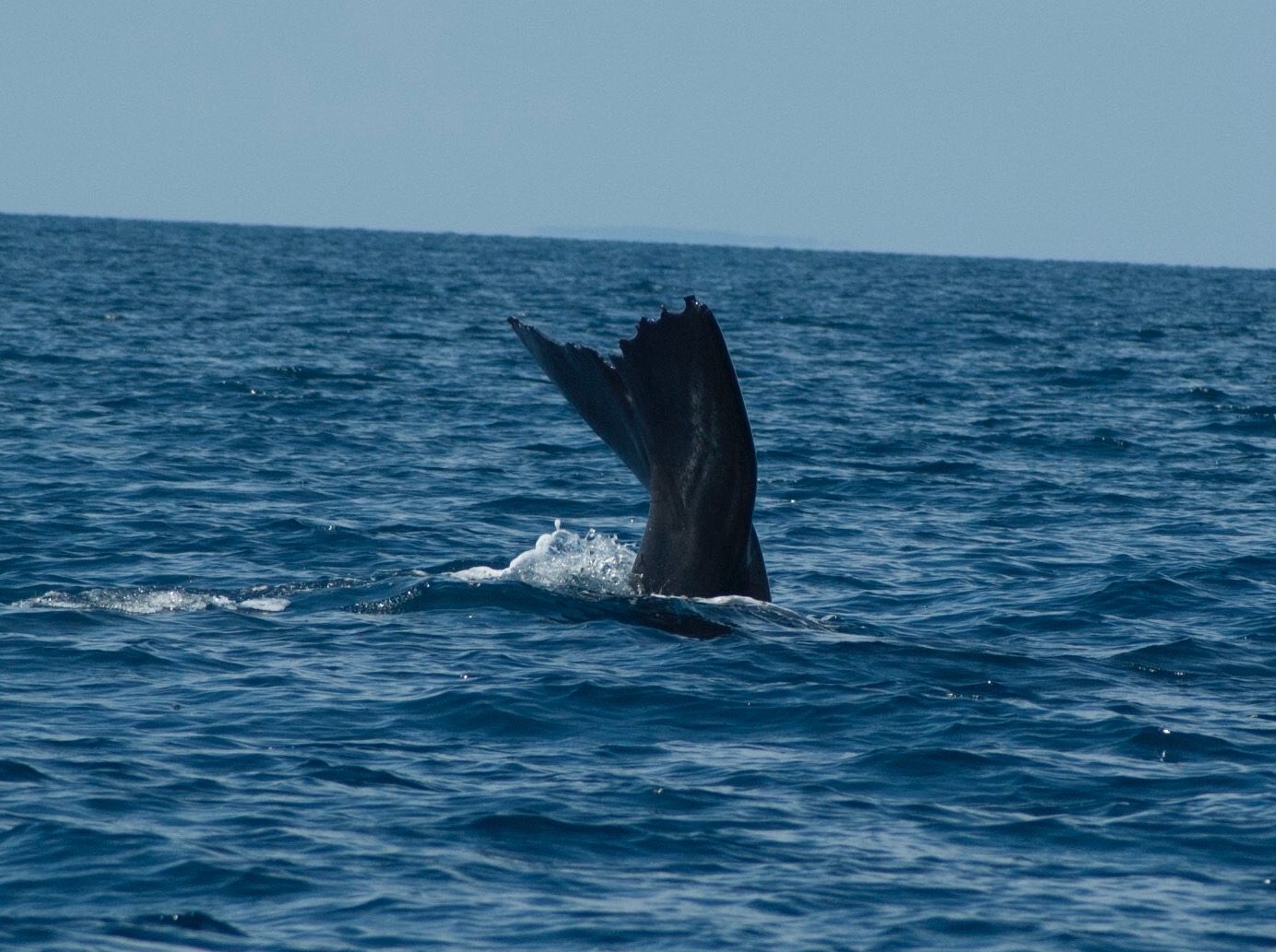 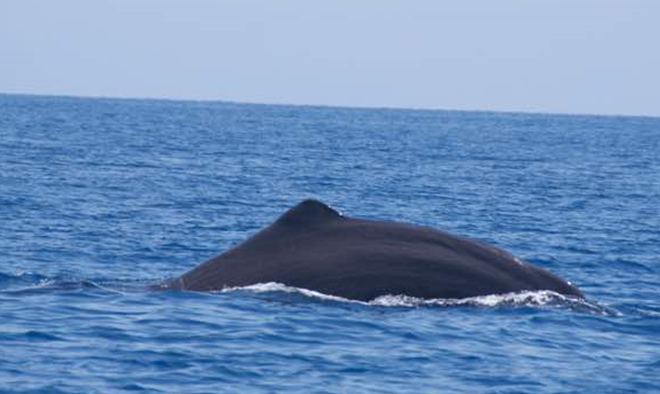 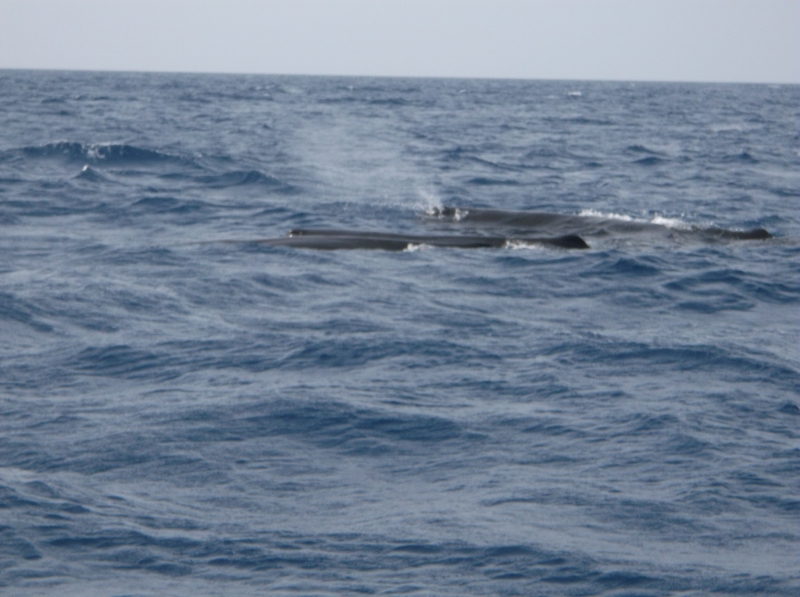 More about our whale populations:
Dwarf sperm whale / The world’s smallest whale species
Over a dozen documented sightings along inner southern coastline
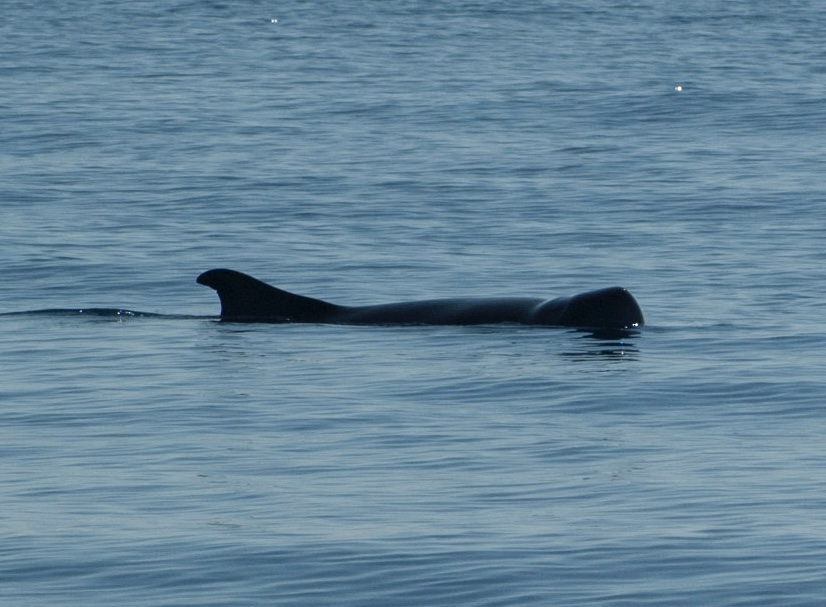 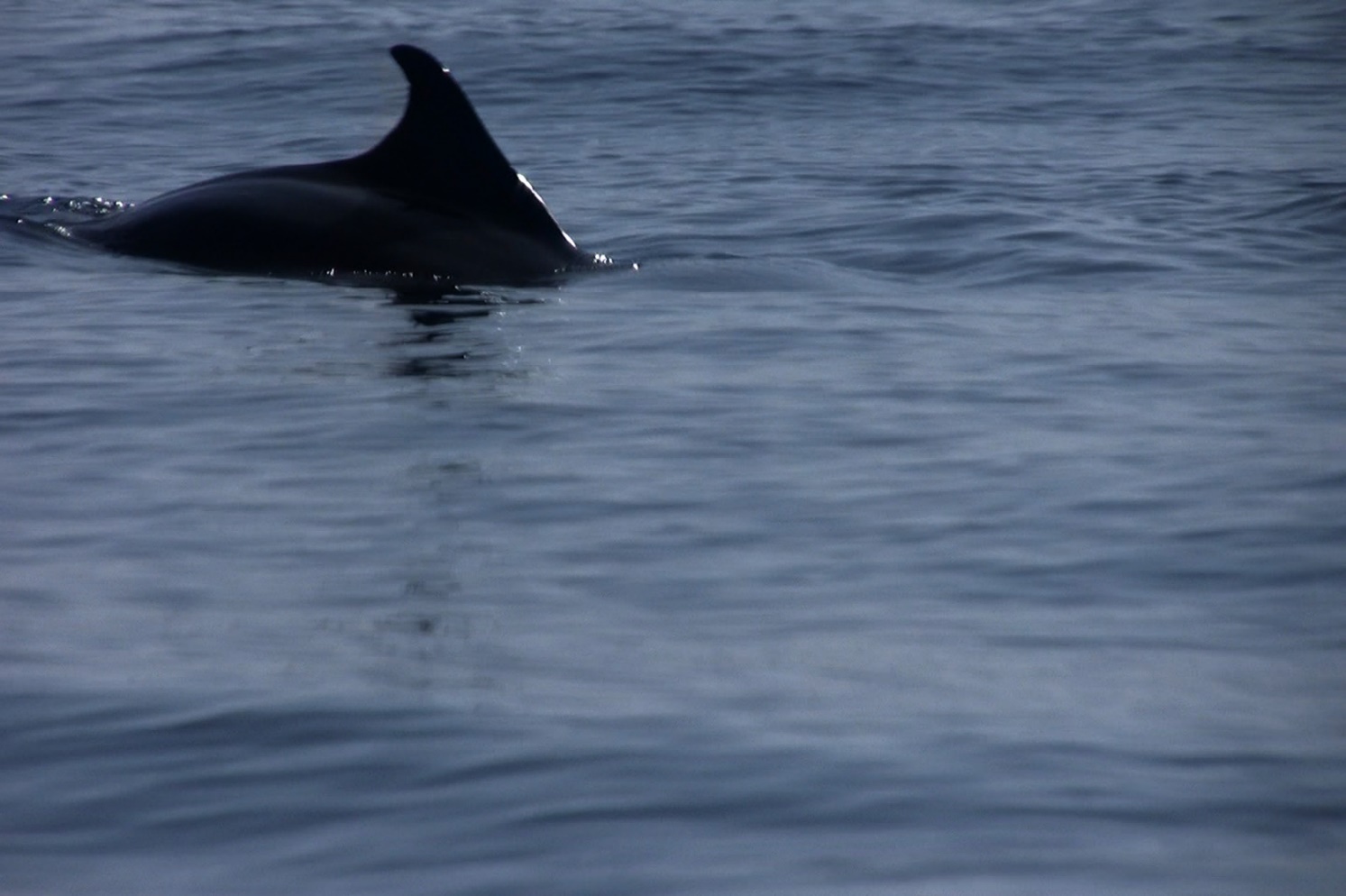 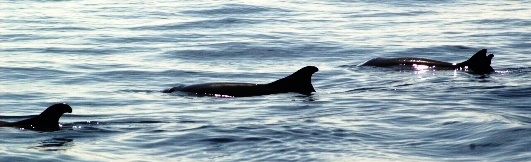 More about our whale populations:
Humpback whale
Only 3 confirmed sightings to our knowledge
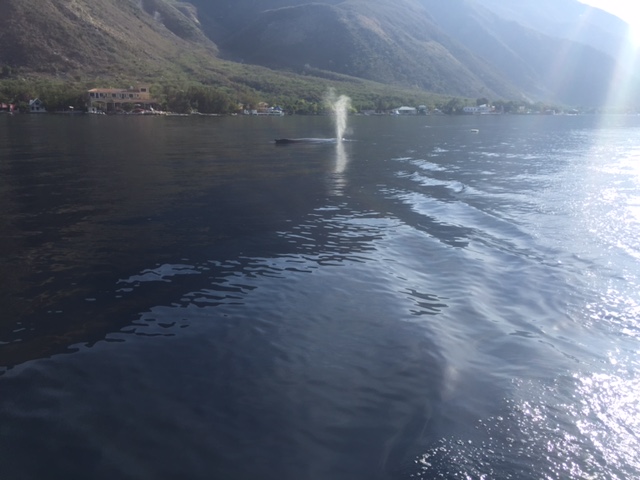 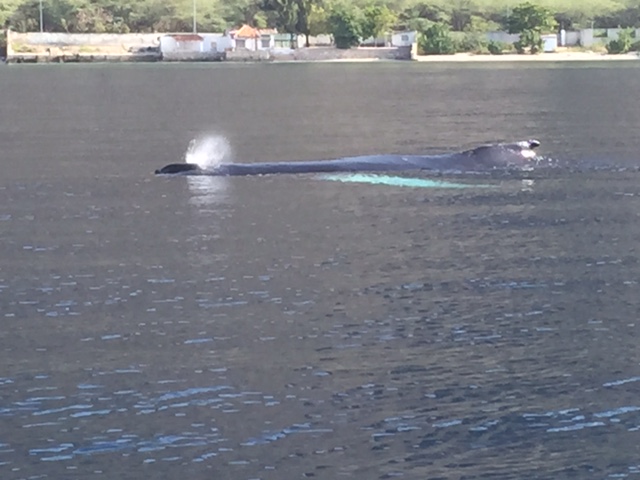 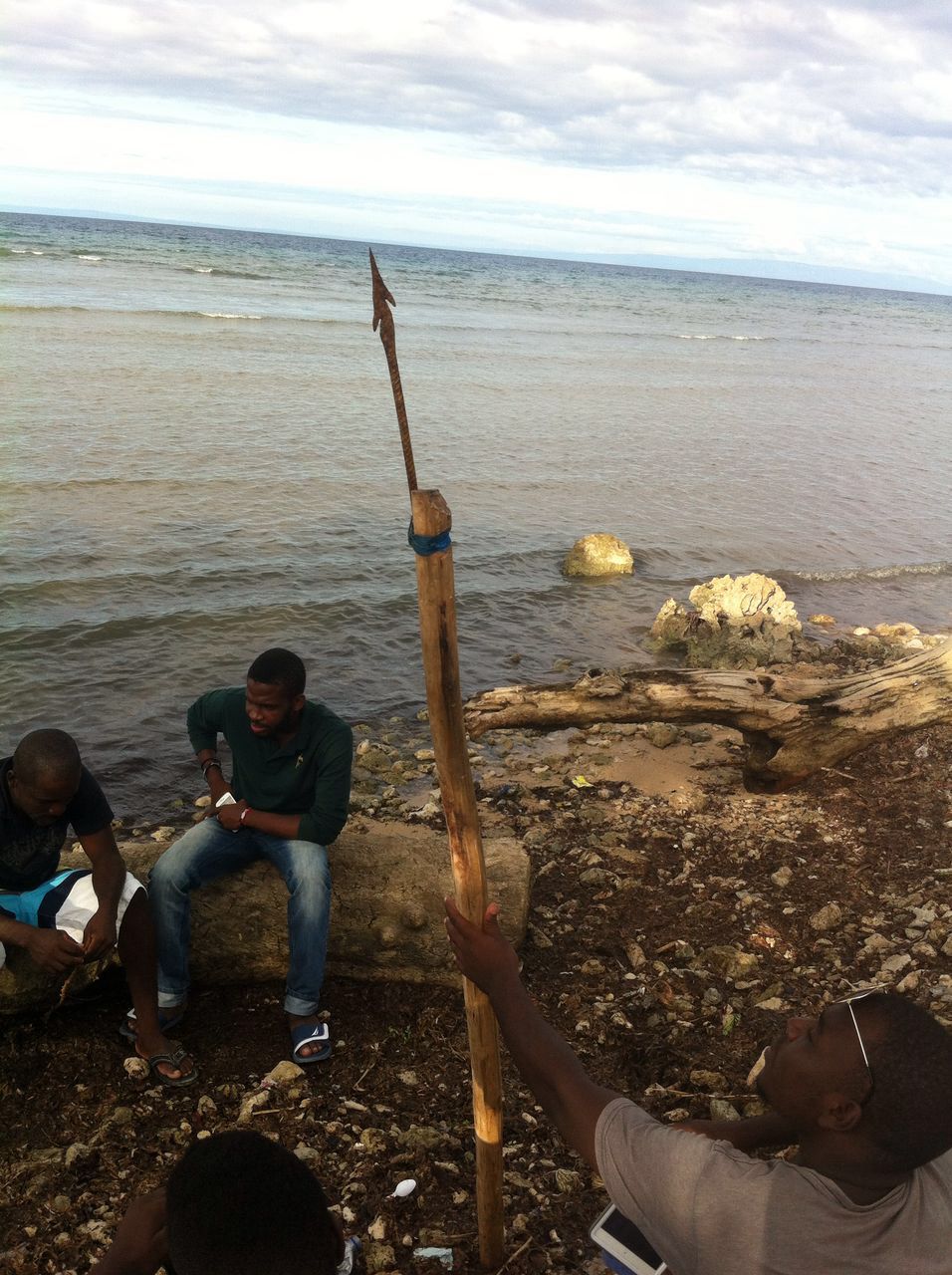 How can we involve local Haitians in whale conservation?

1. Educating fishers

a. Motivate fishers to join HOP
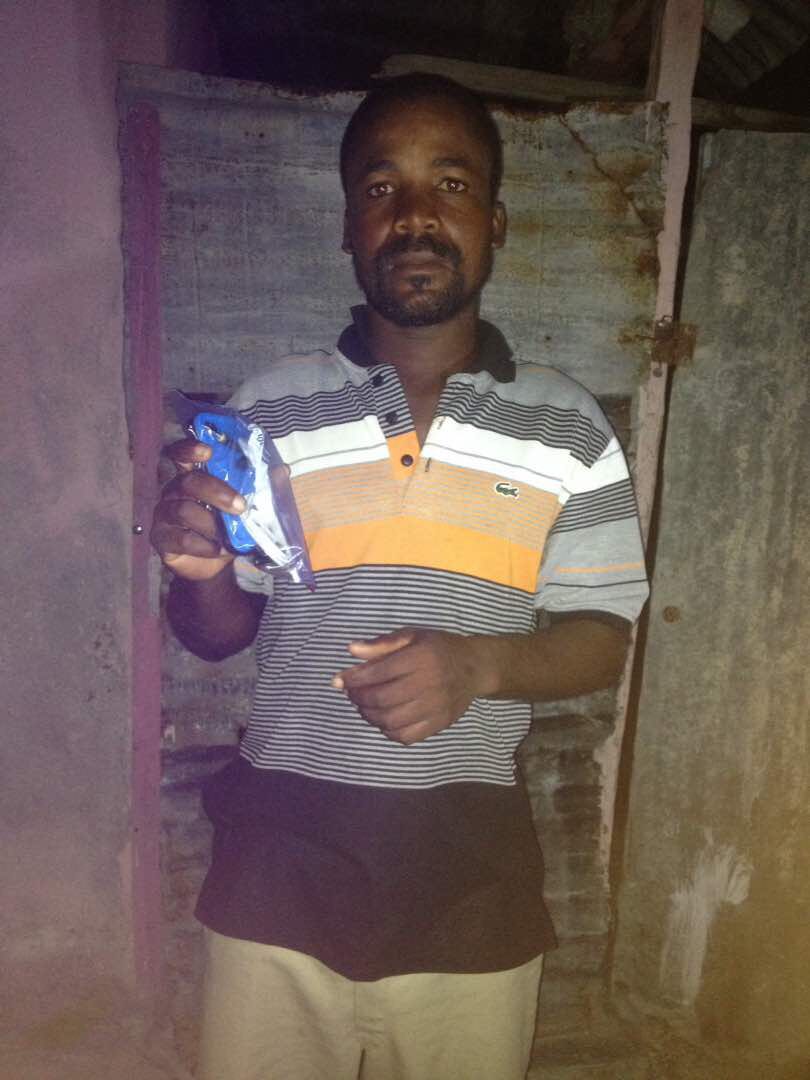 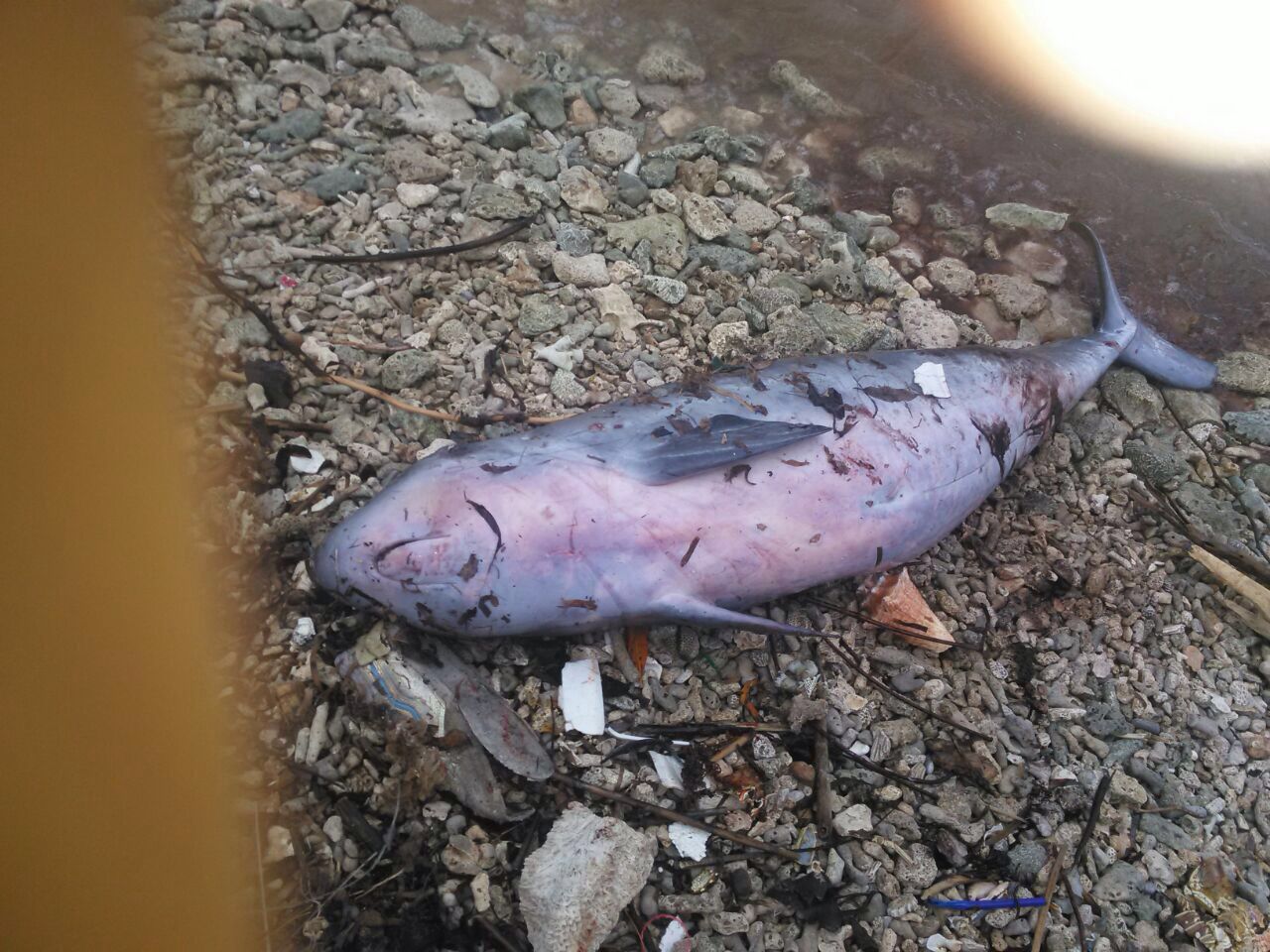 b. Share Haiti marine species guide
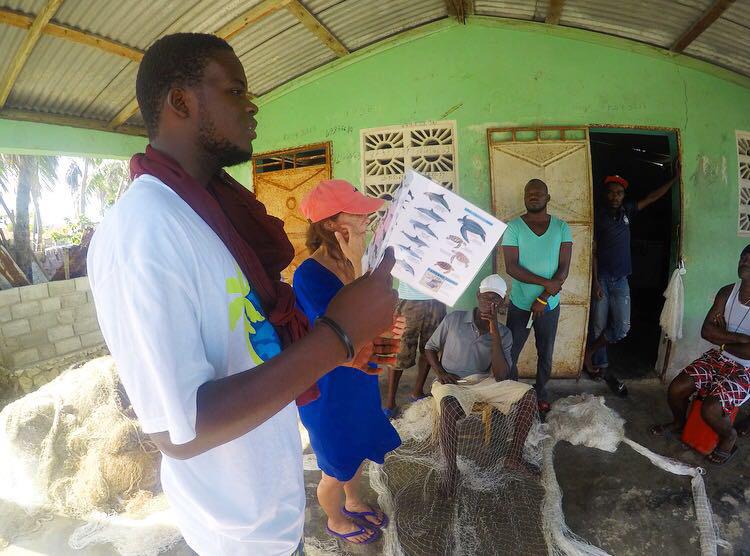 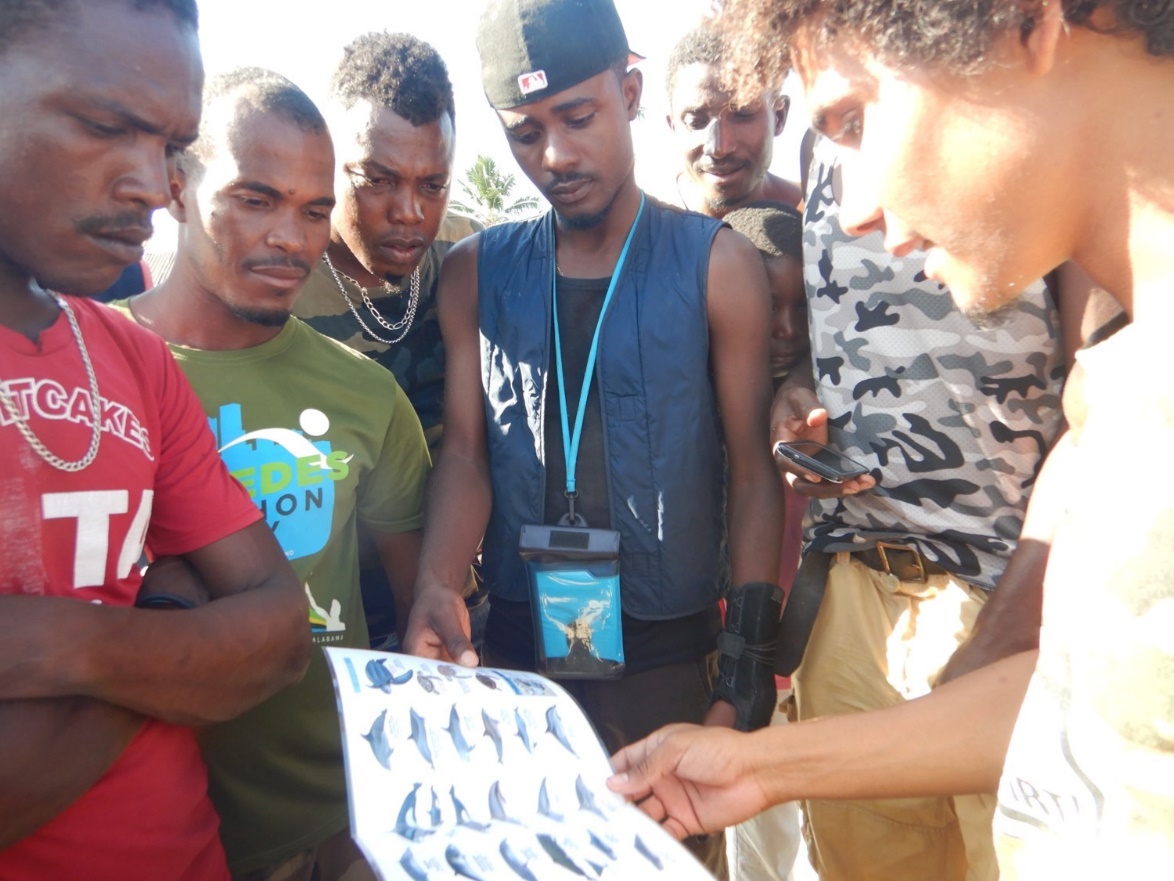 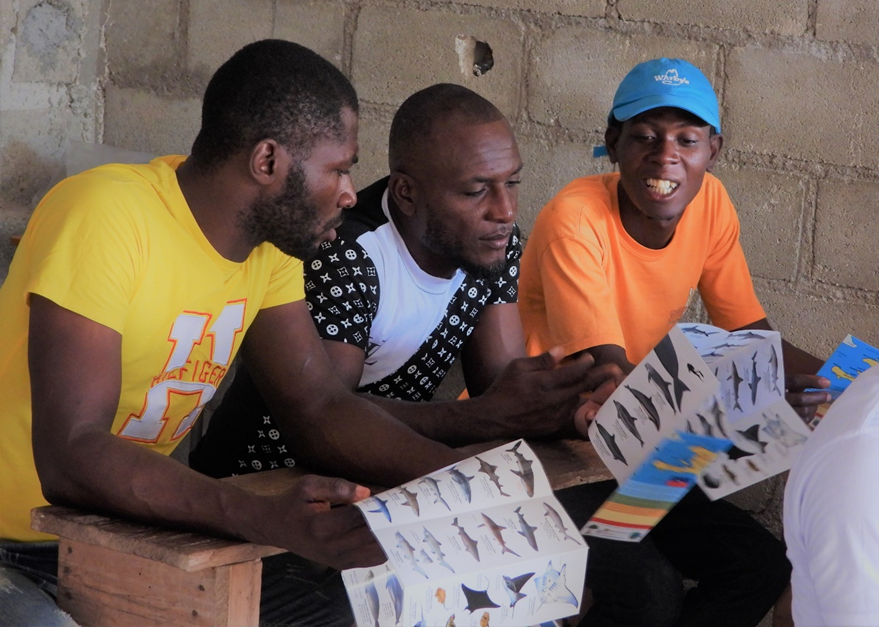 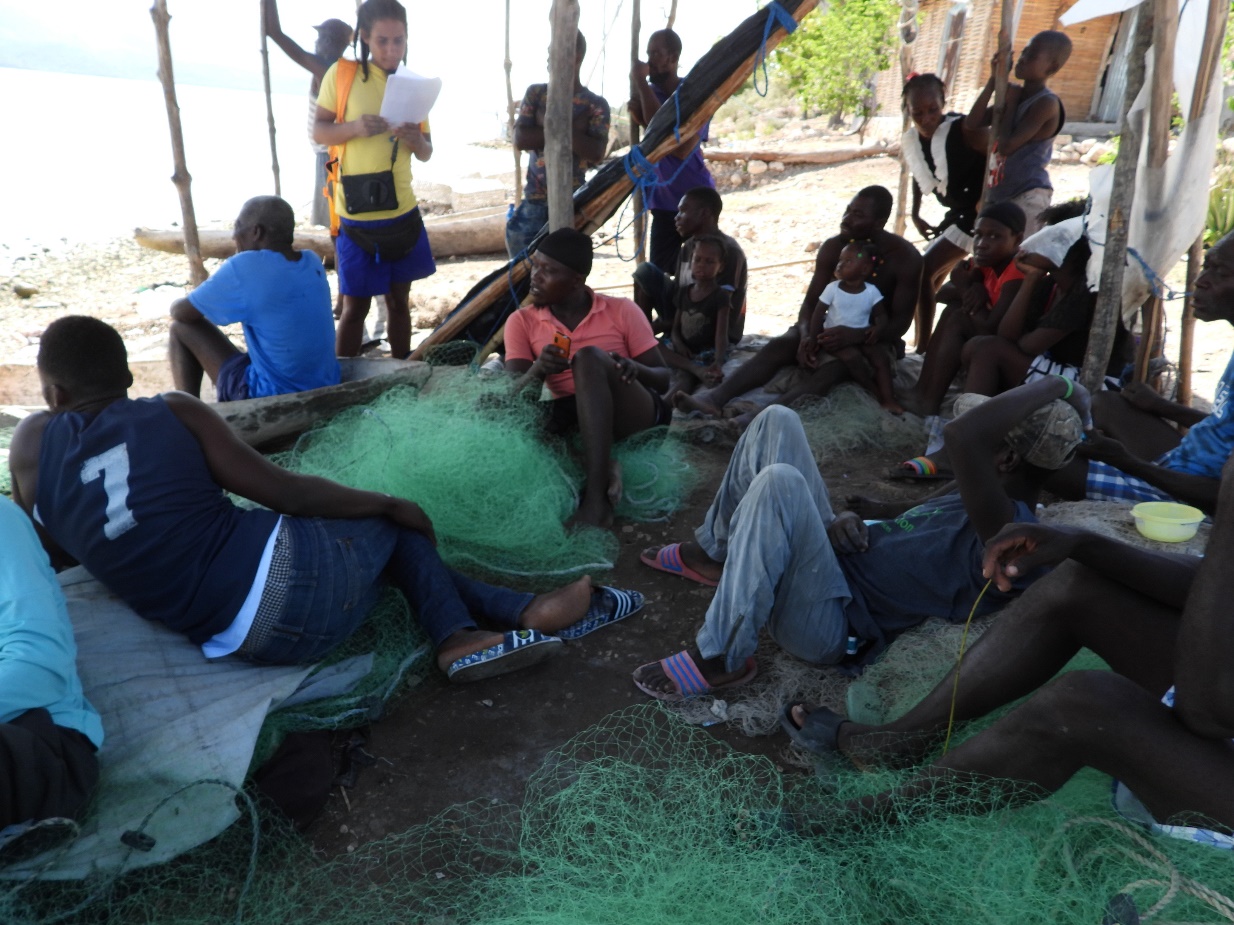 c. Build partnerships
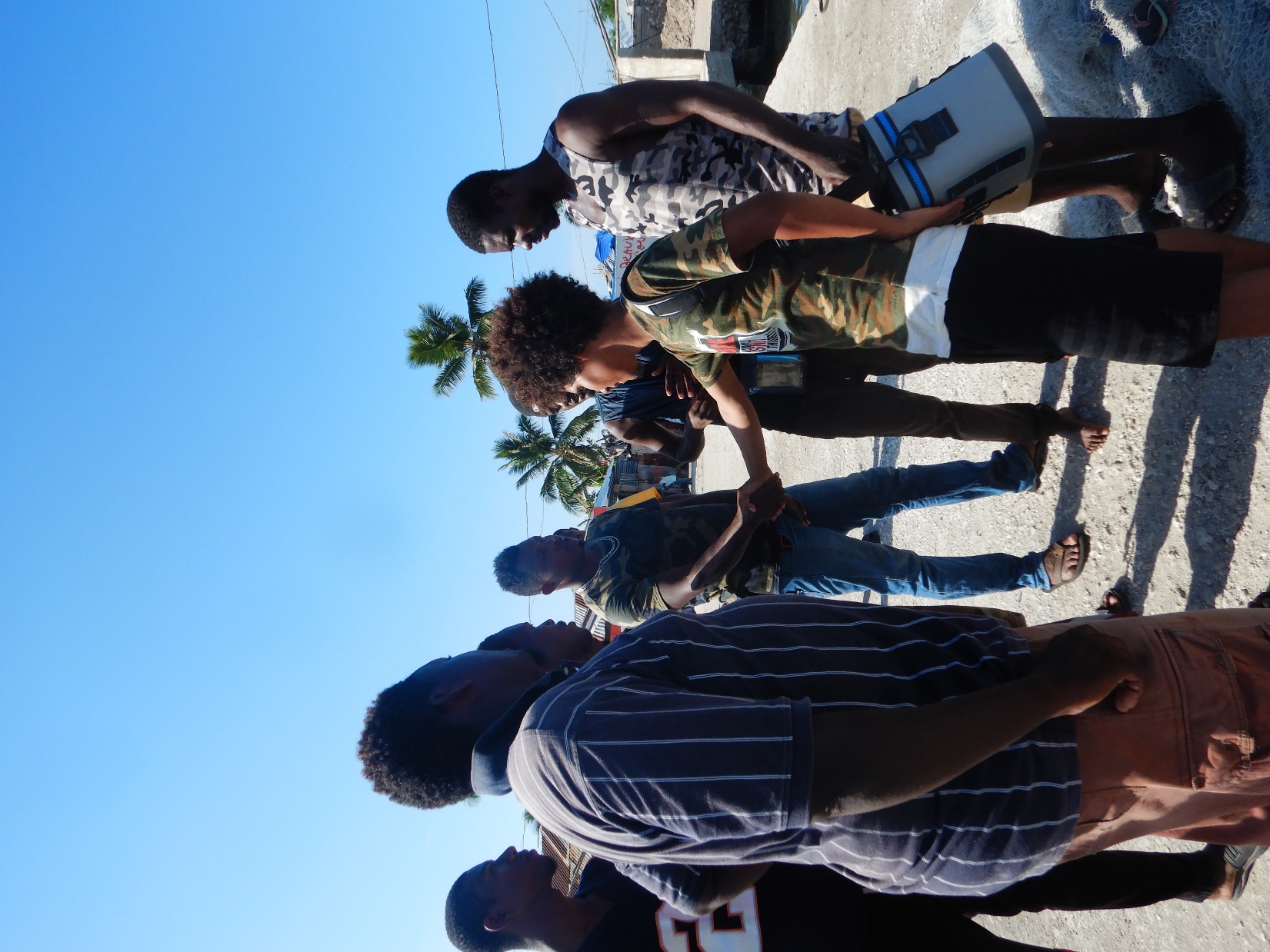 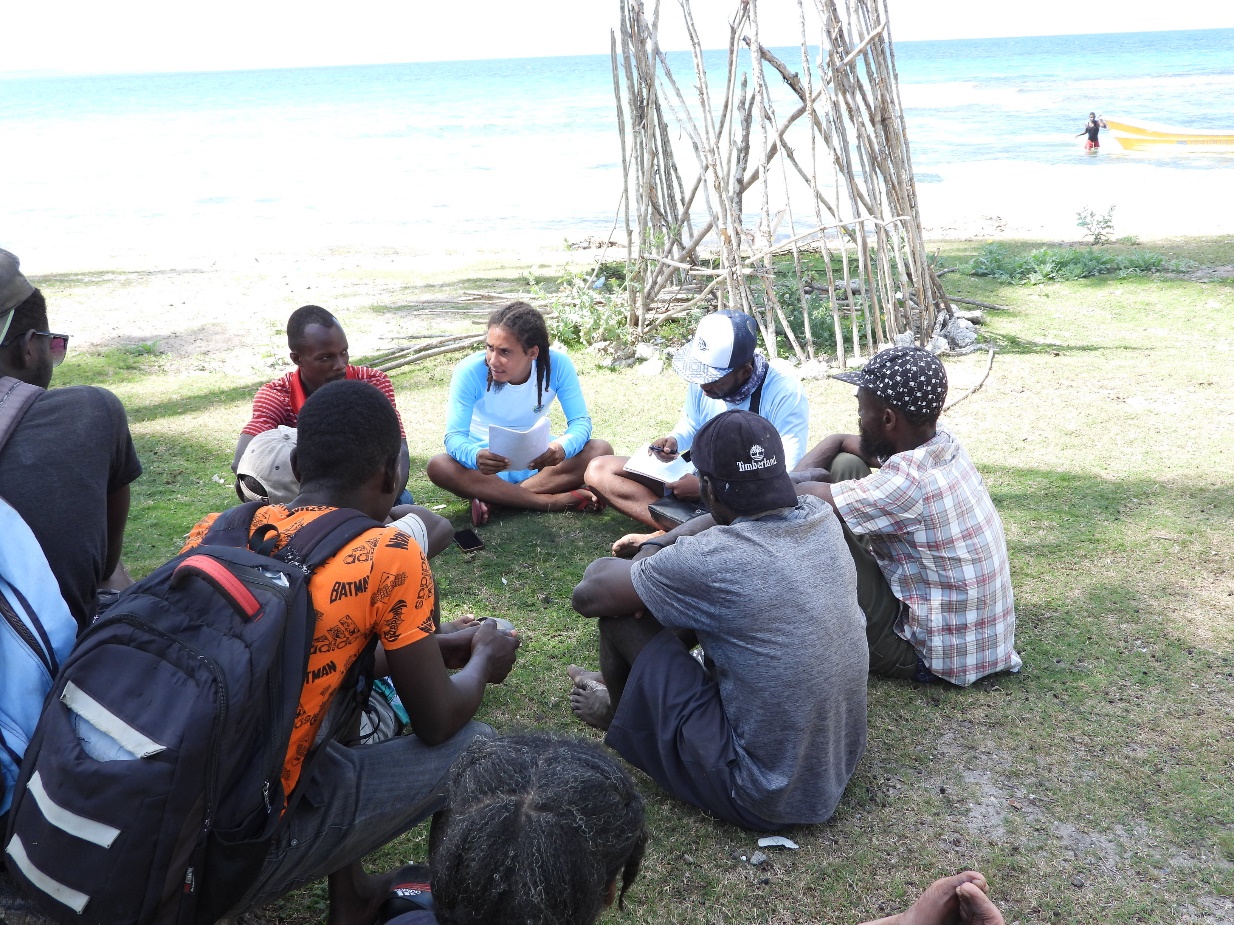 4. Fisher monitoring network – “Have you seen the whales today?”
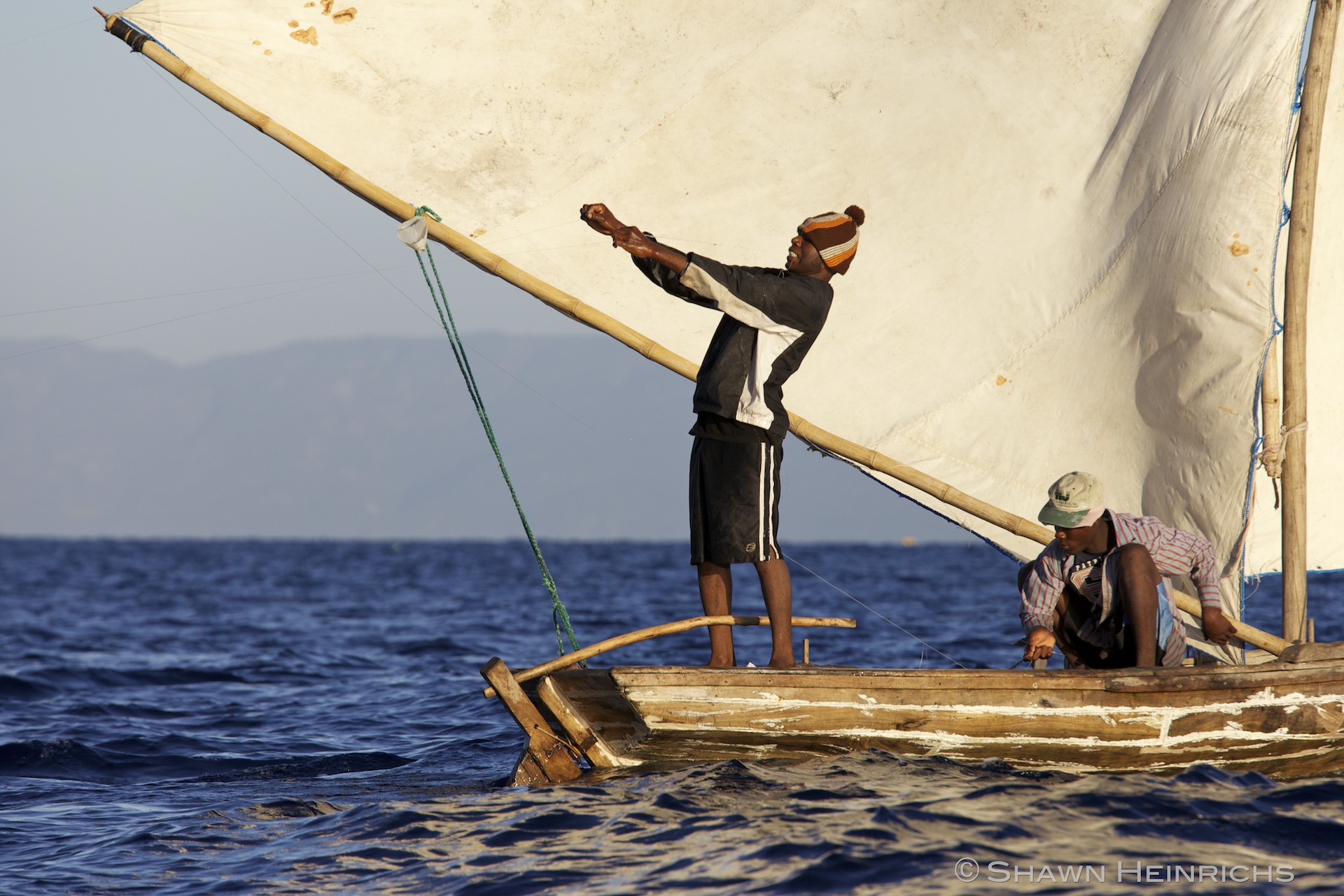 “Call us if you see a whale today!
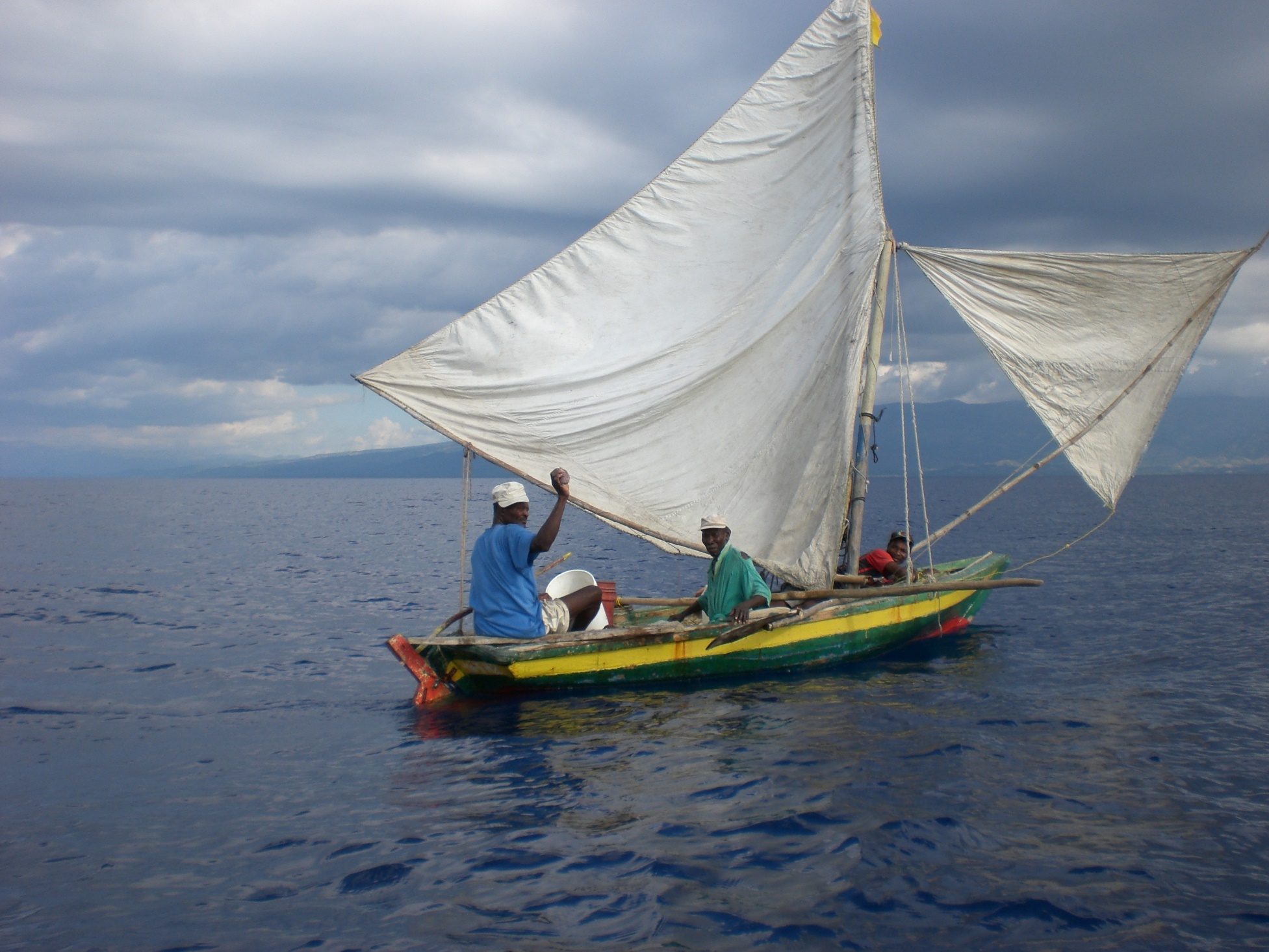 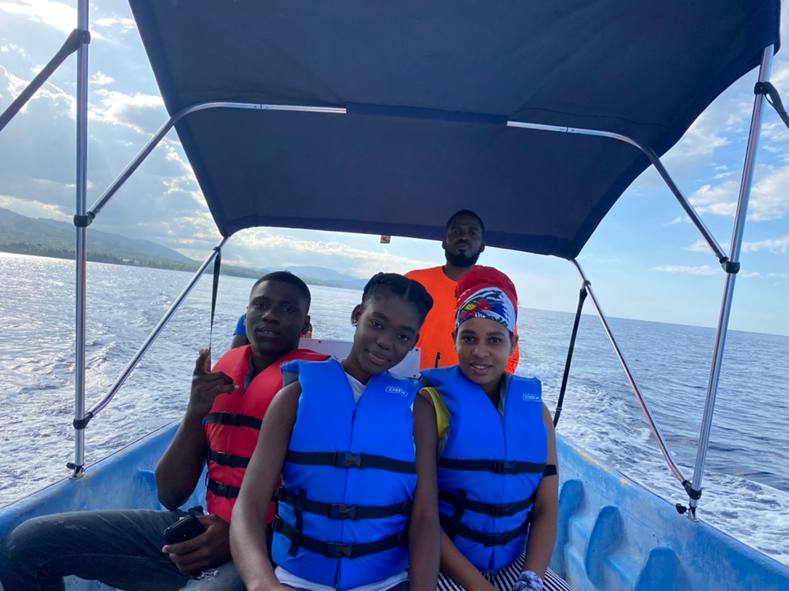 Youth education
Inspiring Haiti’s next generation
To protect their marine environment
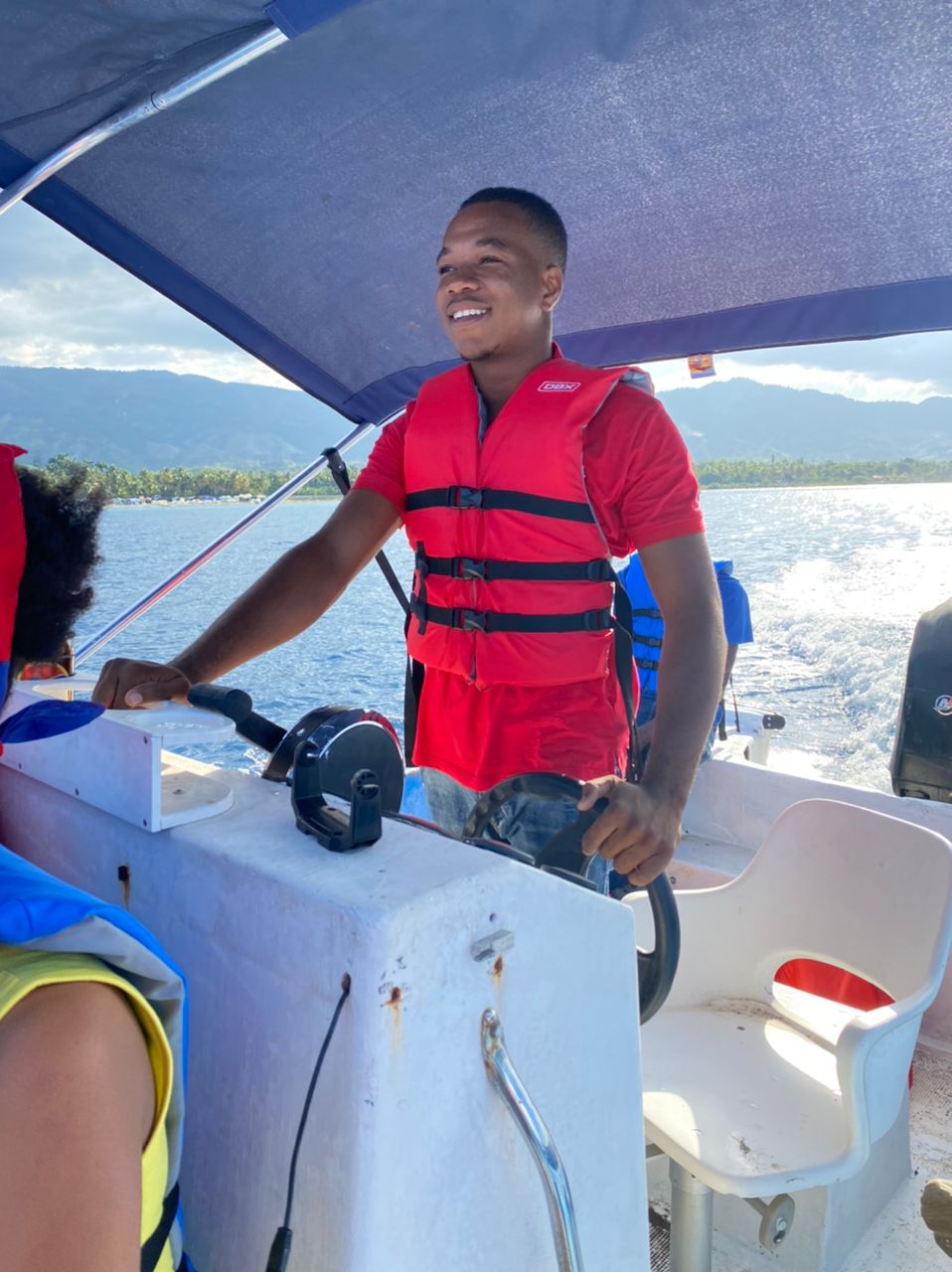 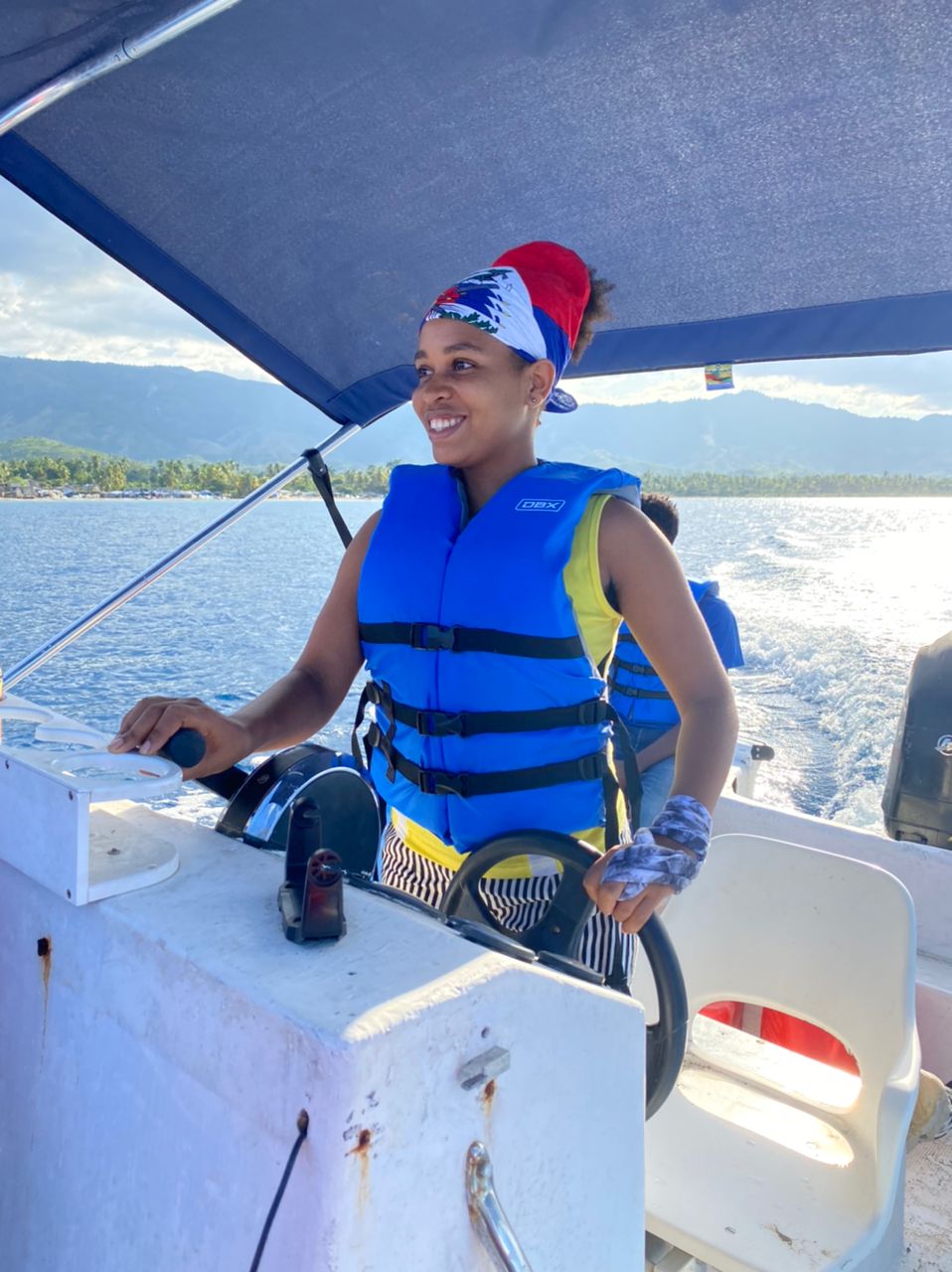 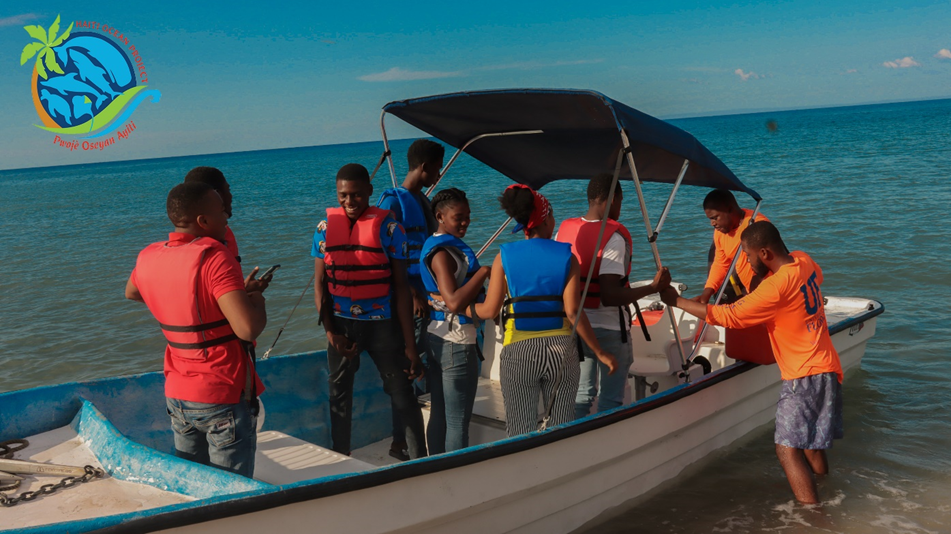 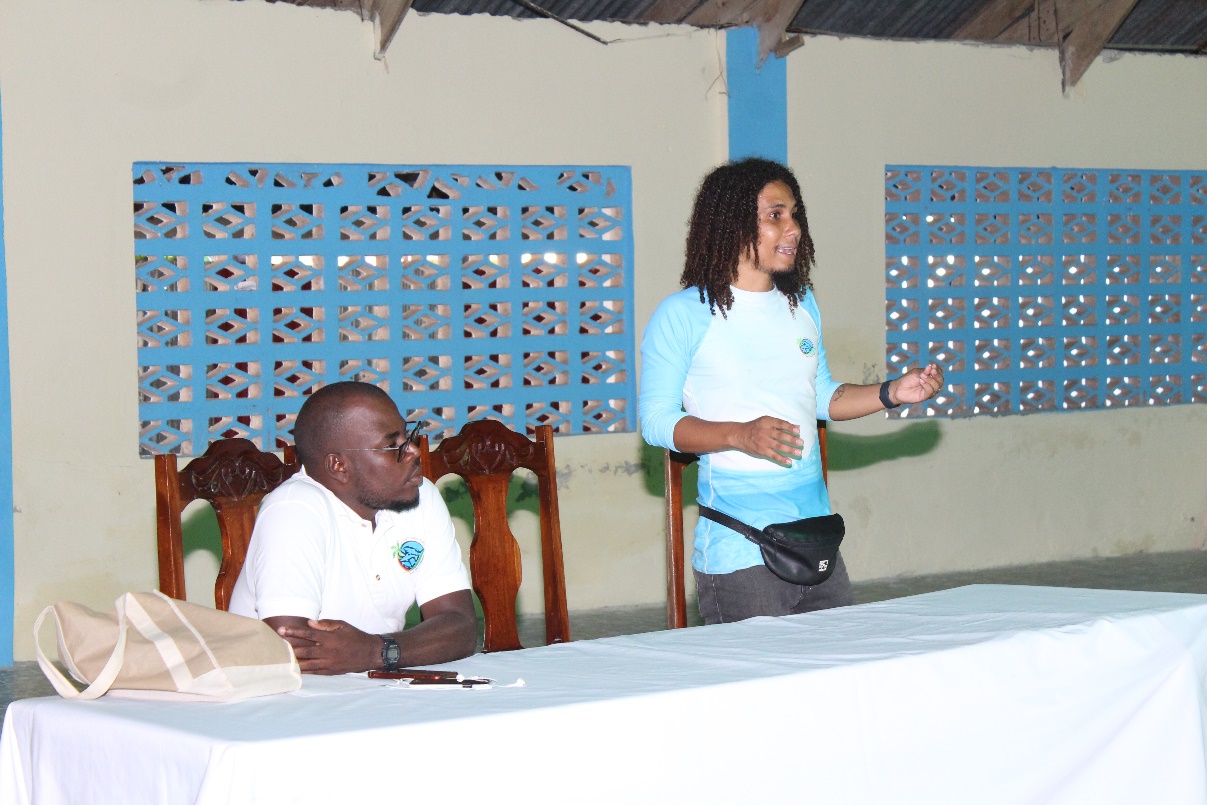 Community workshops
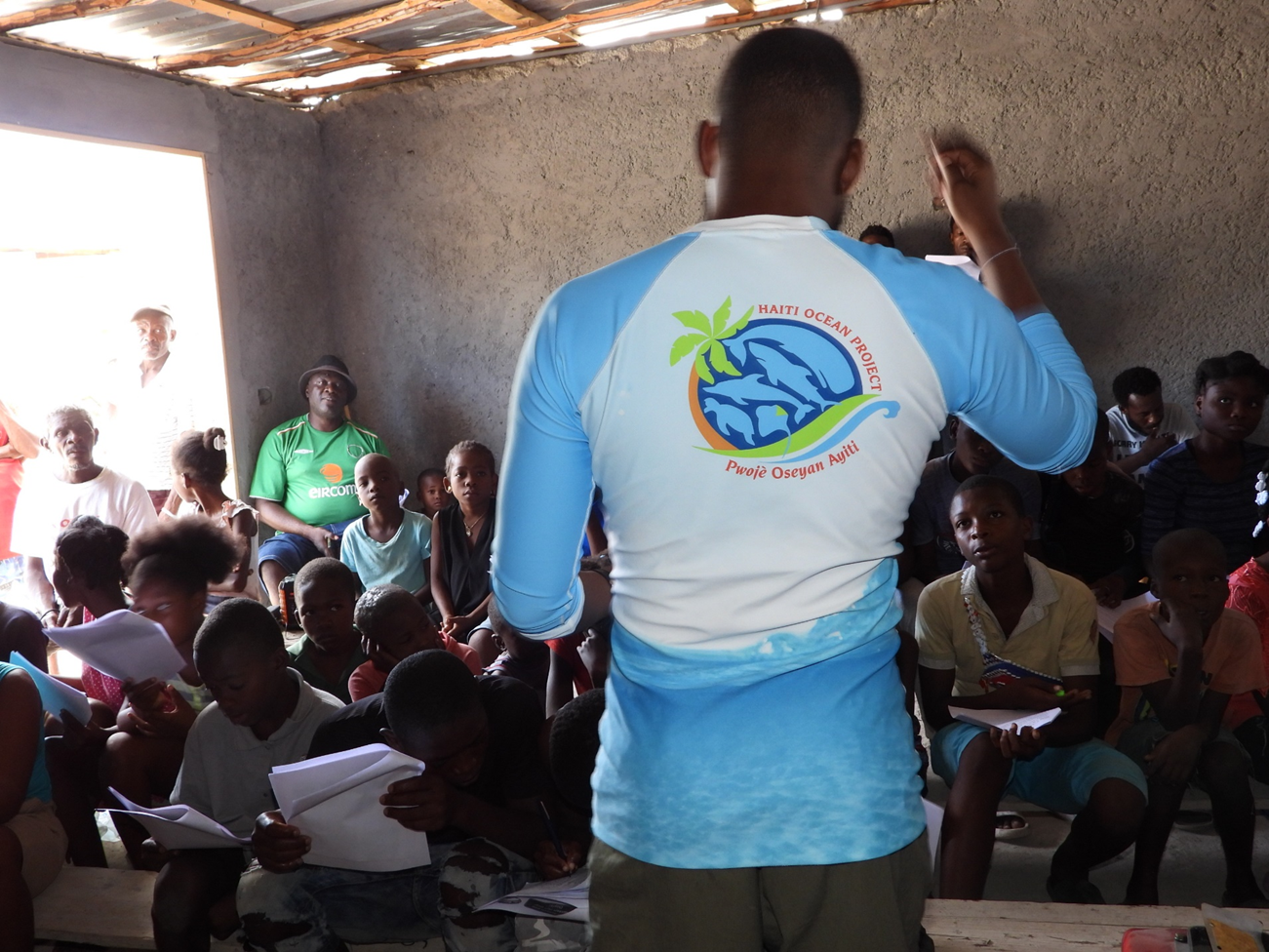 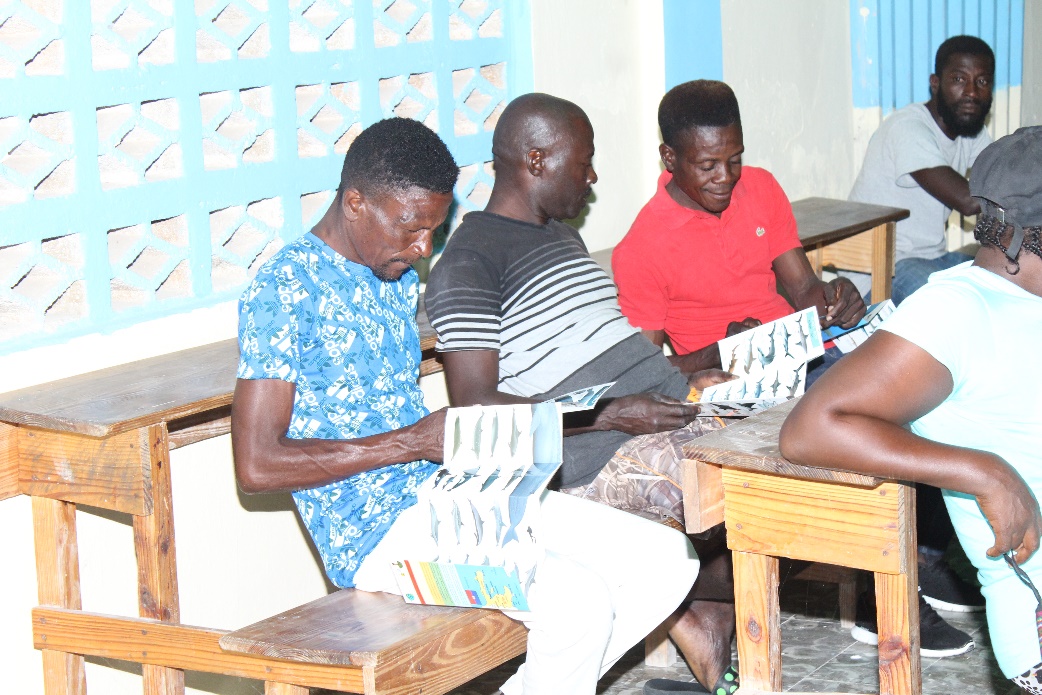 Future goals: Assessments of whale populations
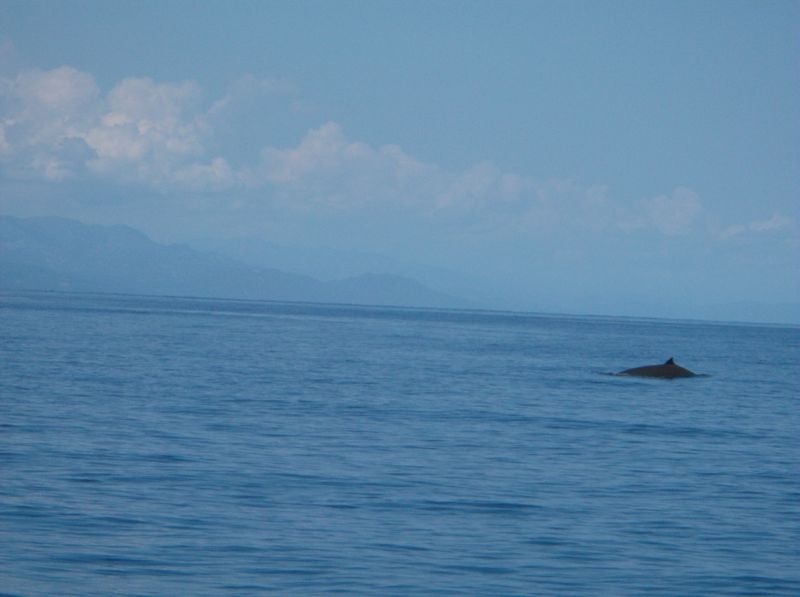 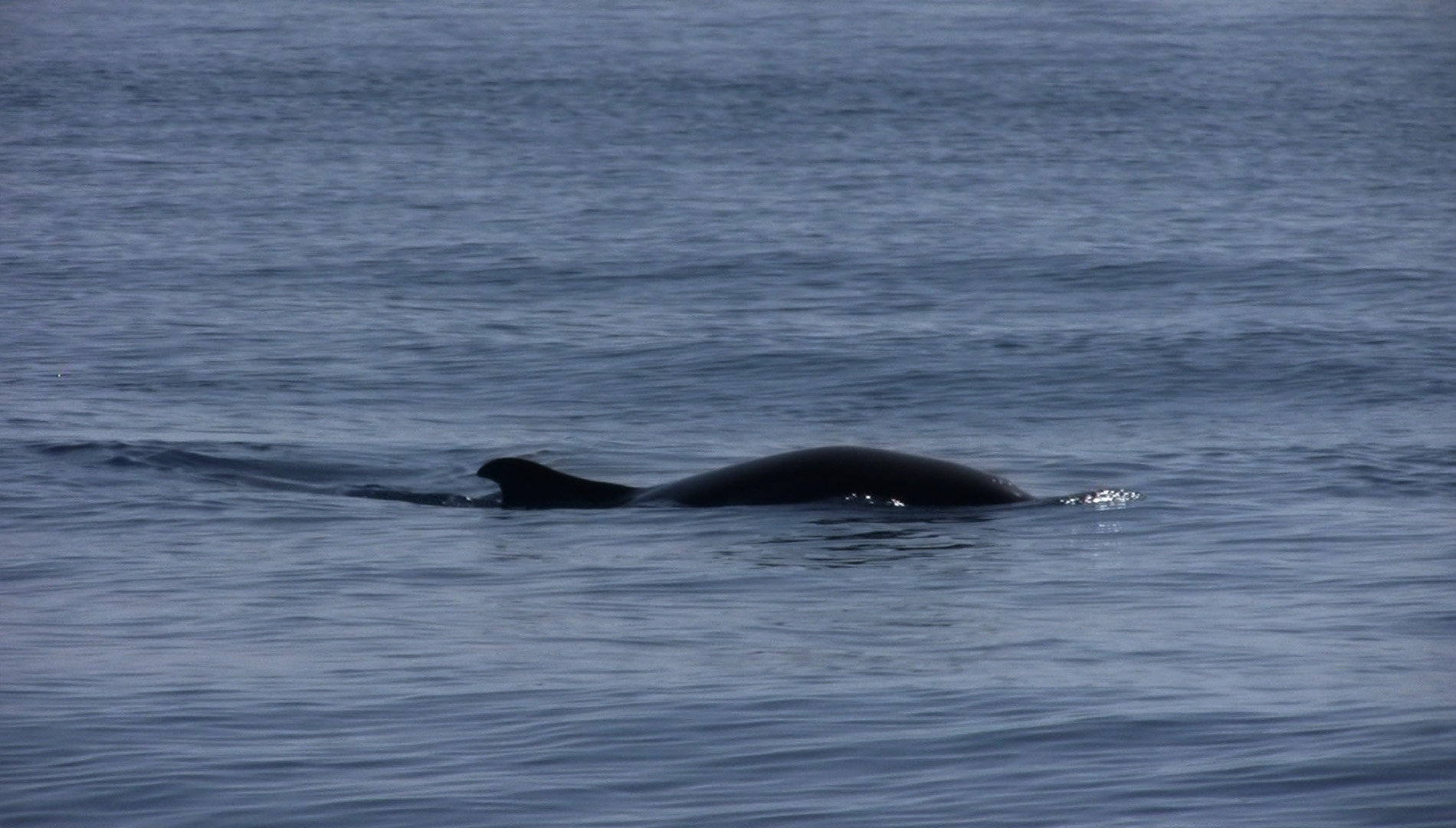 Future goals: Community-based whale watching
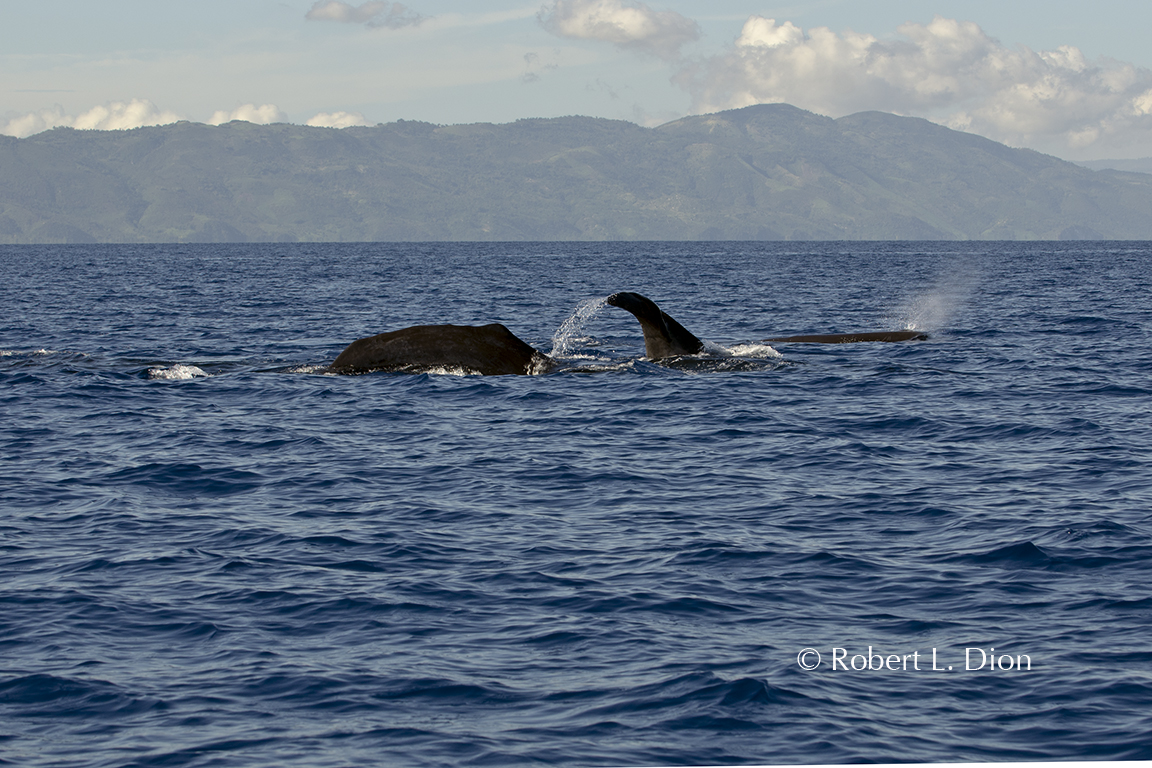 Future goals: Marine mammal sanctuary
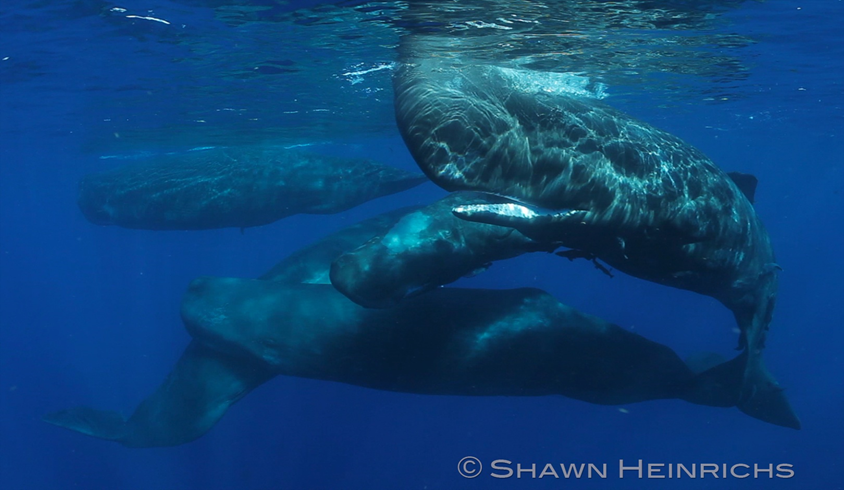 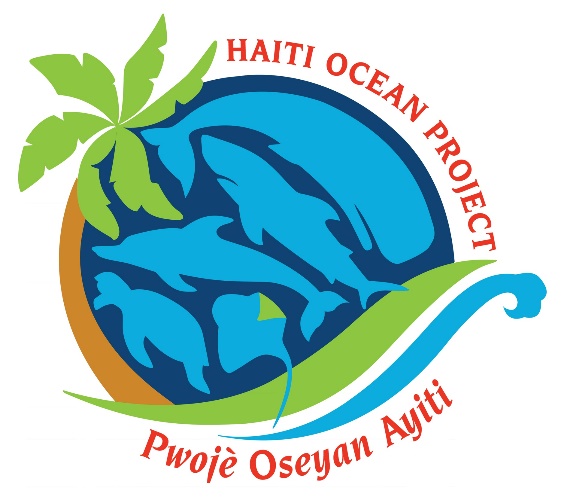 Any questions?
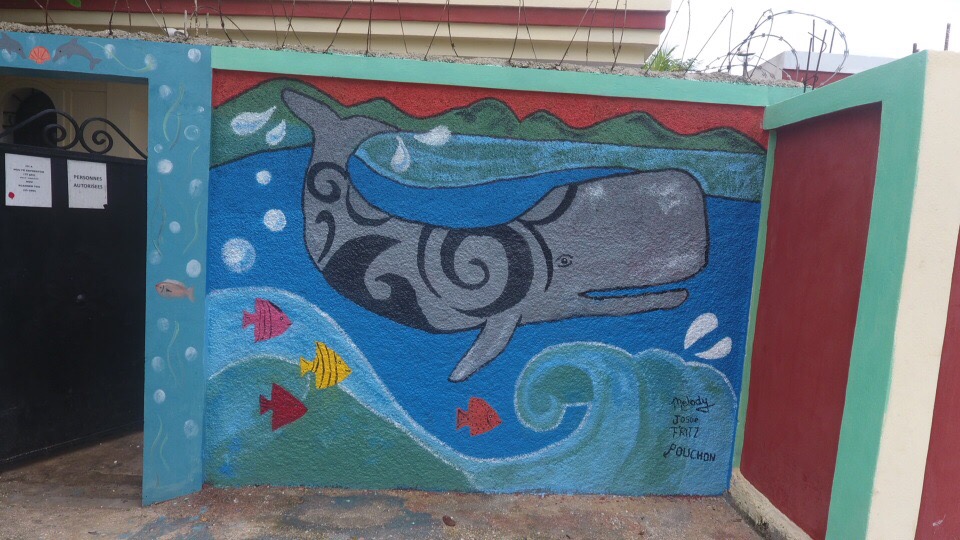 Haiti Ocean Project

website: www.haitioceanproject.org

Instagram: Instagram.com/haitioceanproject

Email: jamieaquino@yahoo.com
 
Cell: (954) 439-6458